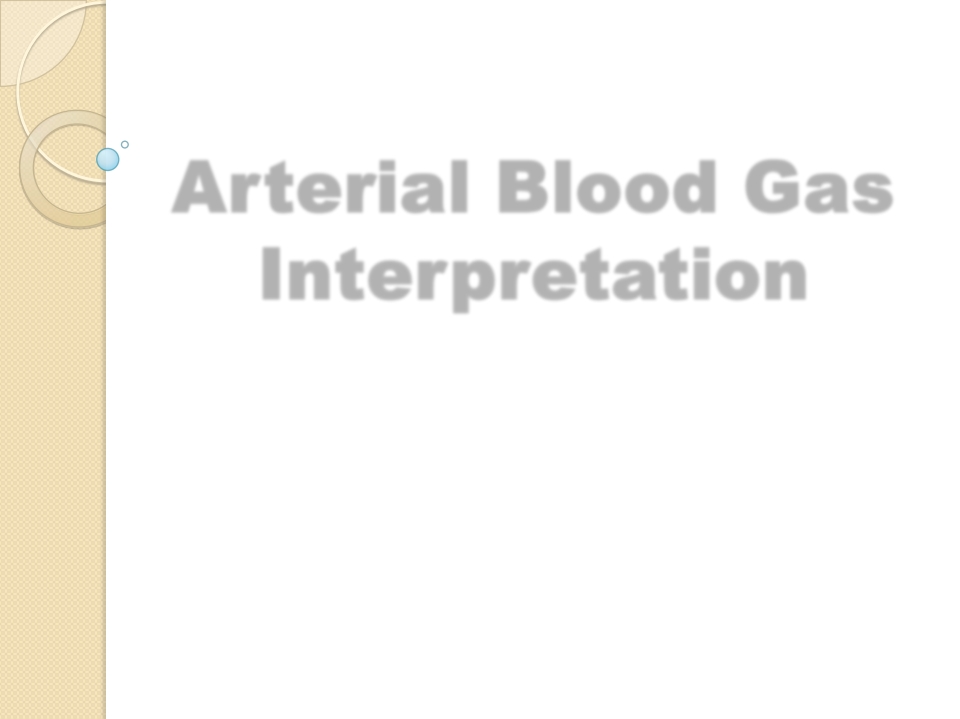 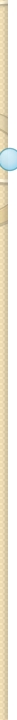 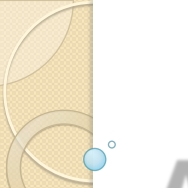 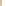 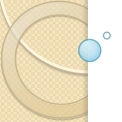 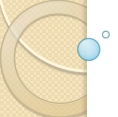 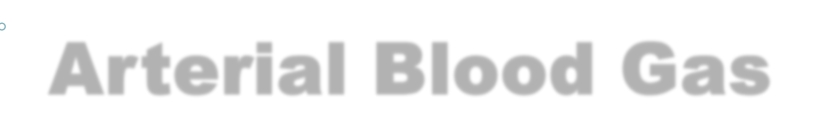 Arterial Blood Gas
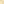 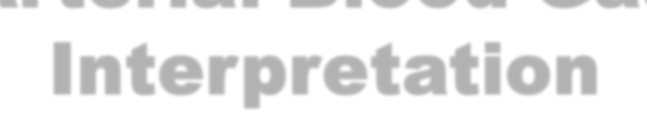 Interpretation
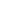 Associate Professor
Dr. Samah Shehata
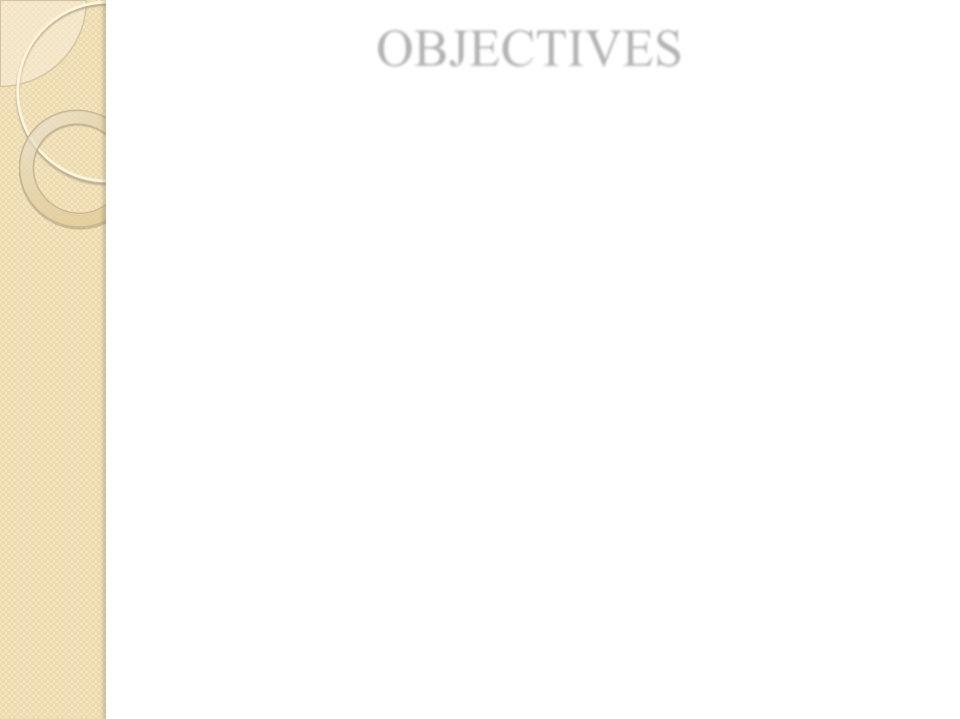 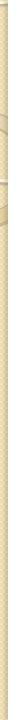 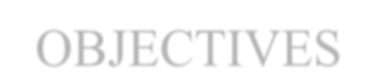 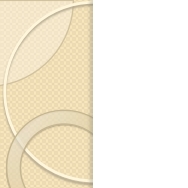 OBJECTIVES
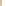 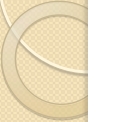 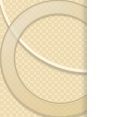  ABG
Sampling
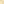  Interpretation of ABG
 Oxygenation status
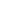  Acid Base status
 Case
Scenarios
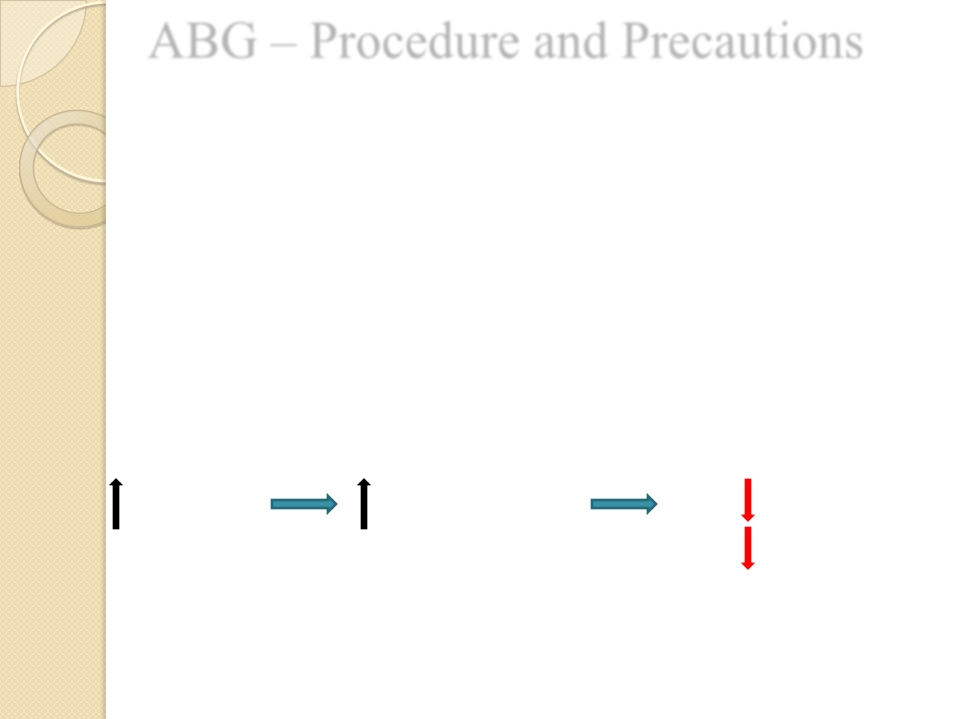 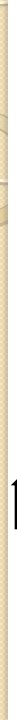 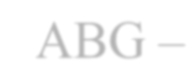 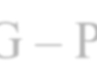 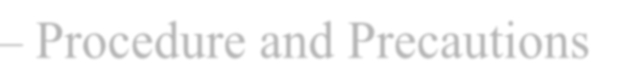 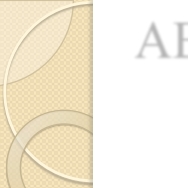 ABG – Procedure and Precautions
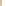 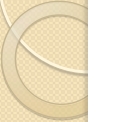 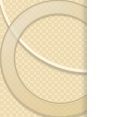  Ideally - Pre-heparinised ABG syringes
- Syringe should be FLUSHED with 0.5ml
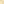 of 1:1000 Heparin solution and emptied.
DO NOT LEAVE EXCESSIVE HEPARIN IN THE
SYRINGE
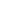 HEPARIN DILUTIONAL HCO 3
EFFECT PCO 2
 Only small 0.5ml Heparin for flushing and discard it
 Syringes must have > 50% blood. Use only 2ml or less syringe
.
Sites for obtaining ABG
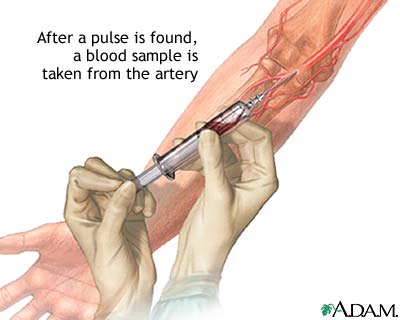 Radial artery ( most common )
Brachial artery
Femoral artery

Radial is the most preferable site used because:
It is easy to access
It is not a deep artery which facilitate palpation, stabilization and puncturing 
The artery has a collateral blood circulation
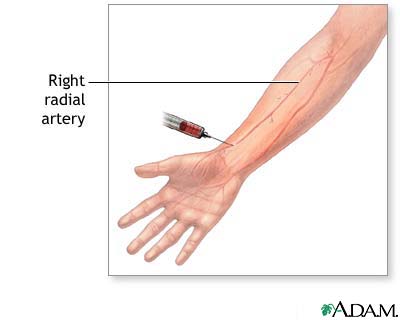 4
A.Y.T
Allen’s test
It is a test done to determine that collateral circulation is present from the ulnar  artery
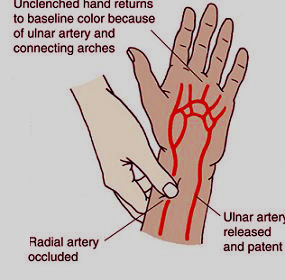 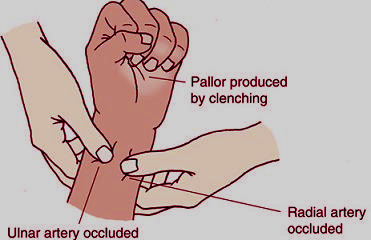 5
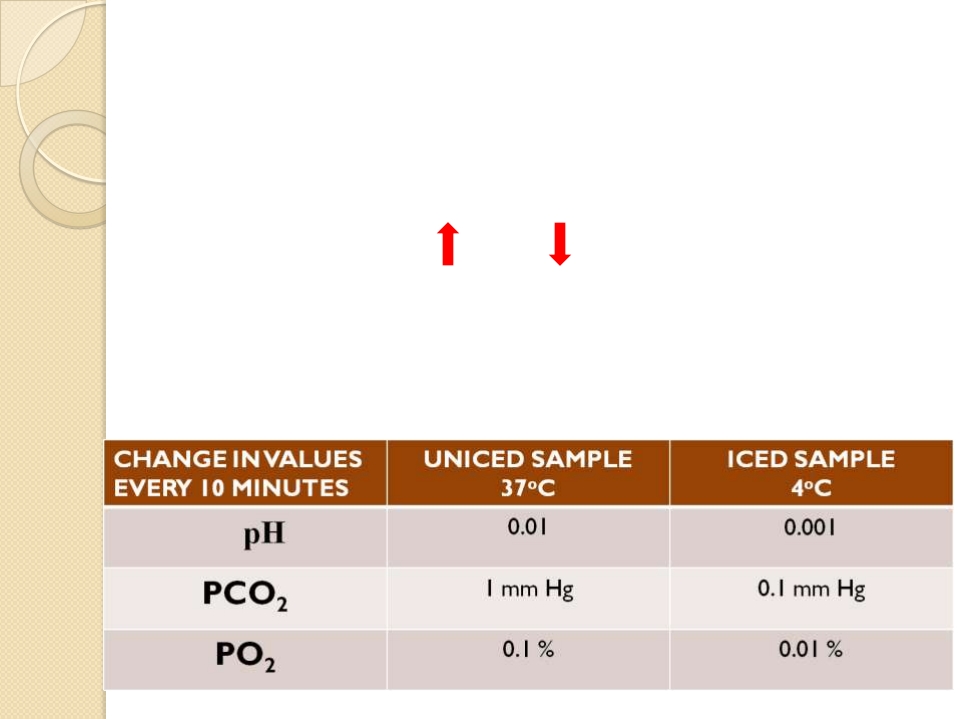 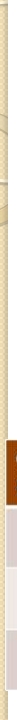 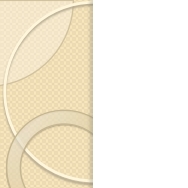  Ensure No Air Bubbles. Syringe must be sealed immediately
after withdrawing sample.
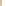 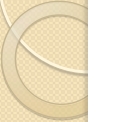 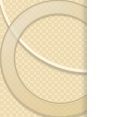 ◦ Contact with AIR BUBBLES
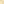 Air bubble = PO 2 150 mm Hg , PCO 2 0 mm Hg
Air Bubble + Blood = PO 2 PCO 2
 ABG Syringe must be transported at the earliest to the
laboratory for EARLY analysis via COLD CHAIN
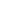 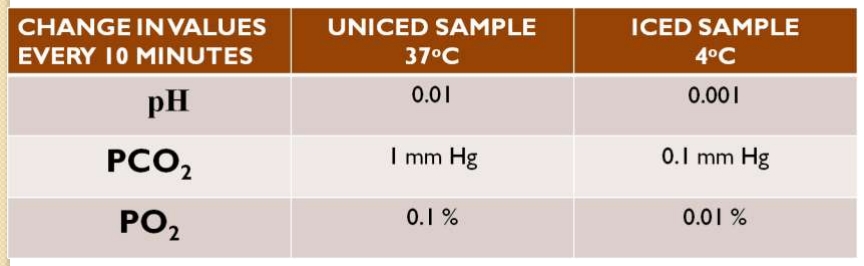 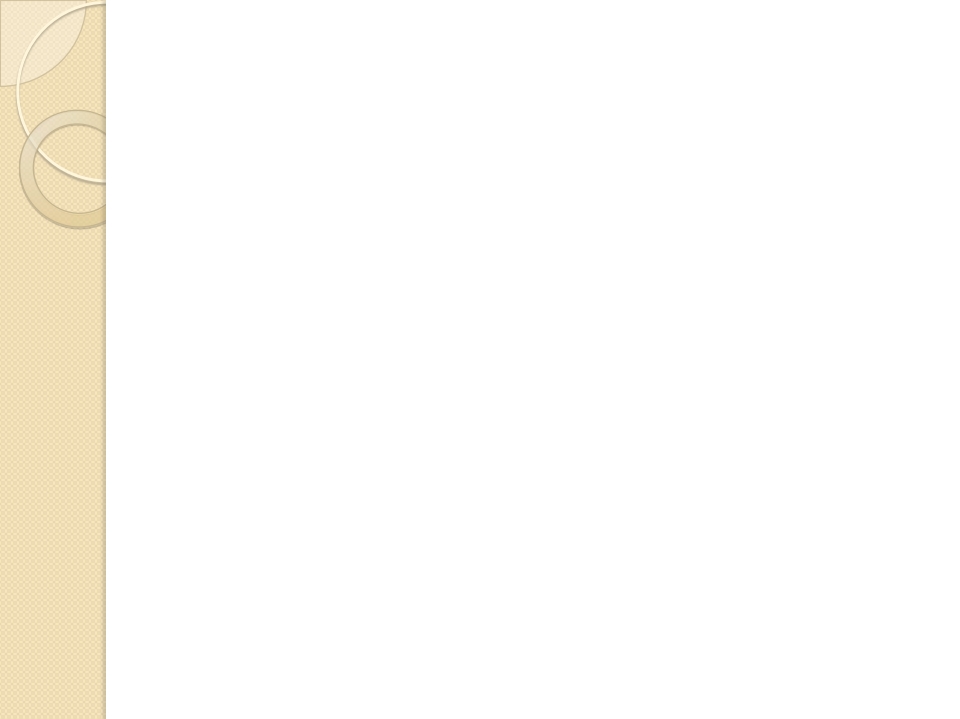 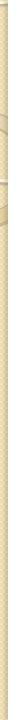 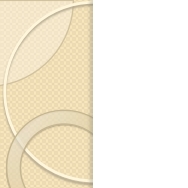 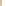 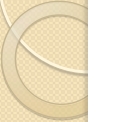 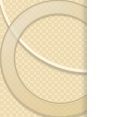 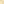 Interpretation of ABG
 OXYGENATION
 ACID
BASE
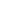 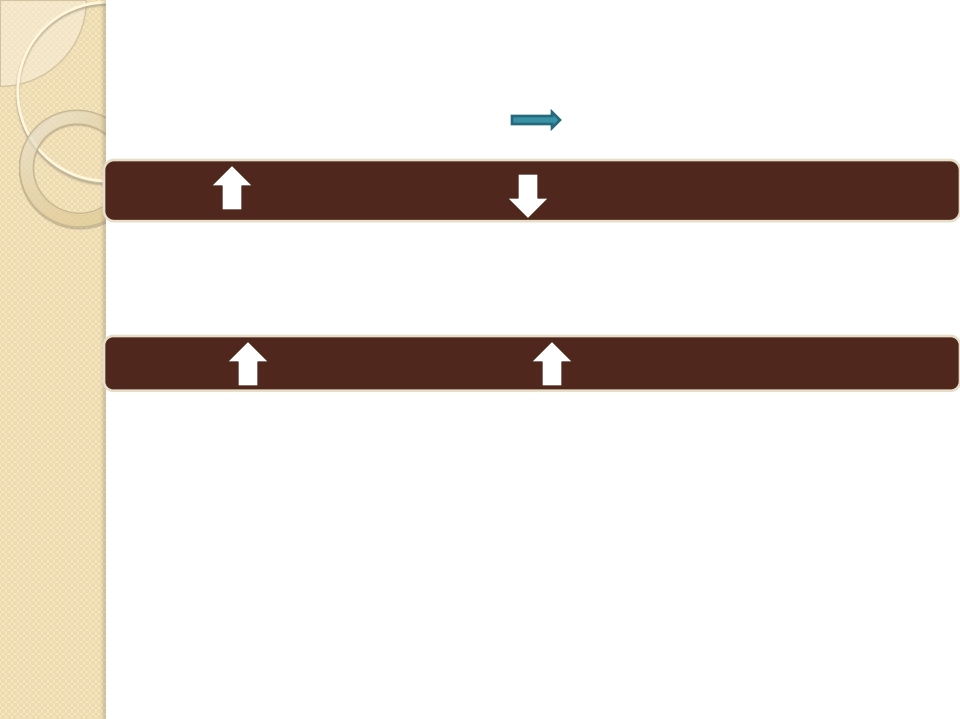 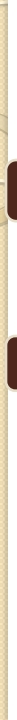 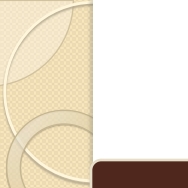 O
 Determination of PaO 2
PaO 2 is dependant upon
As Age the expected PaO 2
X
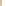 Age, FiO 2 , P atm
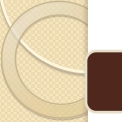 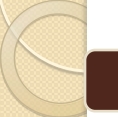 Y
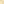 G
E
• PaO 2 = 109 - 0.4 (Age)
N
As FiO 2
the expected PaO 2
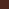 A
• Alveolar Gas Equation:
T
• P A O 2= (P B -P h2o ) x FiO 2 - pCO 2/R
I
P A O 2 = partial pressure of oxygen in alveolar gas, P B = barometric pressure
(760mmHg), P h2o = water vapor pressure (47 mm Hg), FiO 2 = fraction of
inspired oxygen, PCO 2 = partial pressure of CO 2 in the ABG, R = respiratory
quotient (0.8)
O
N
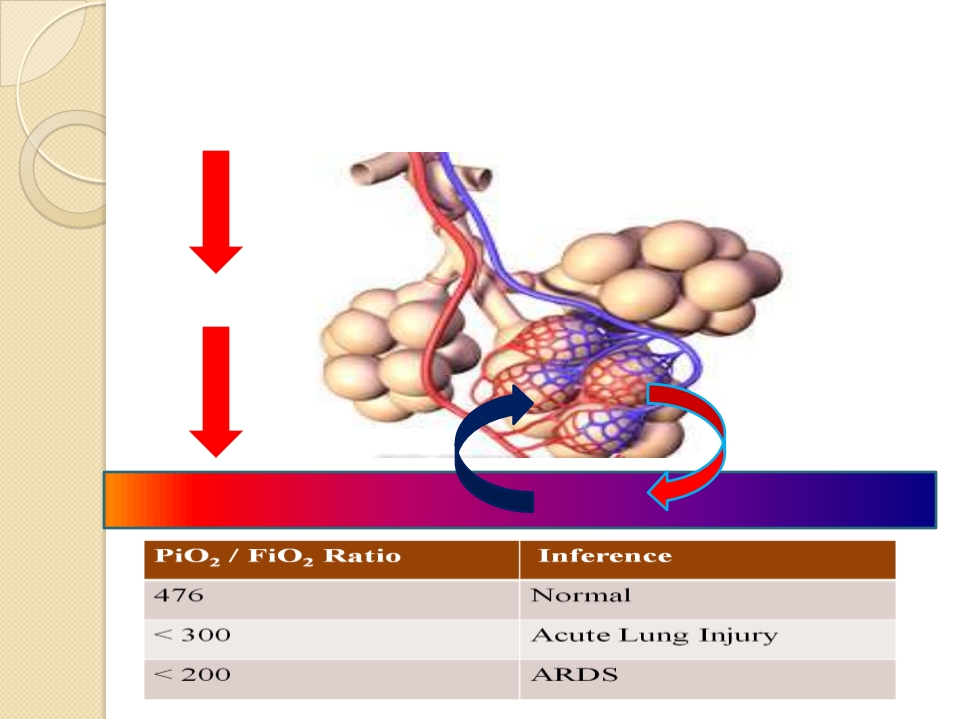 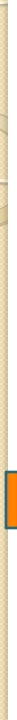 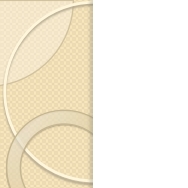  Determination
Inspired Air FiO 2 = 21%
of the PaO2 / FiO2 ratio
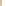 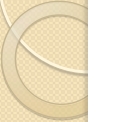 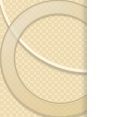 PiO 2 = 150 mmHg
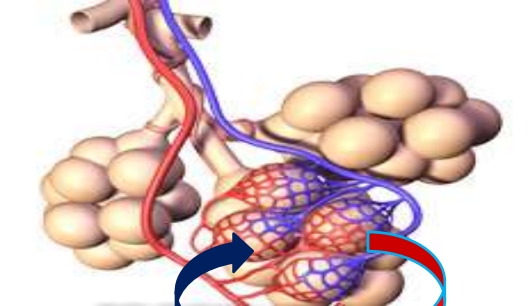 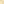 P alv O 2 = 100 mmHg
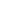 O 2
CO 2
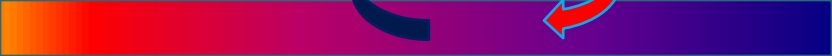 PaO 2 = 95 mmHg
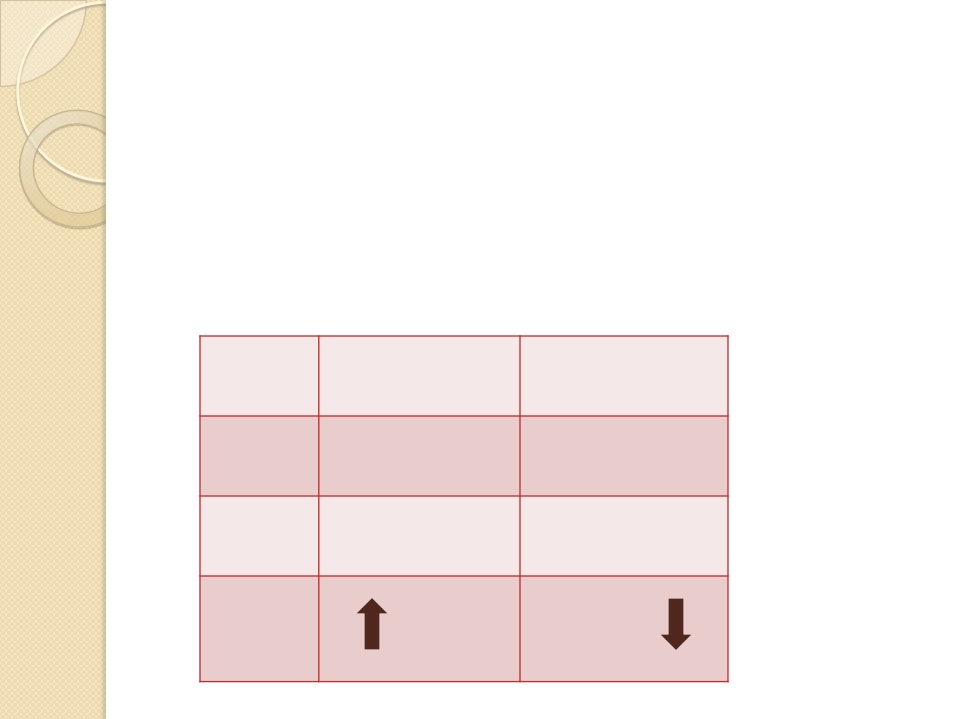 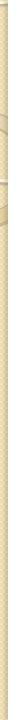 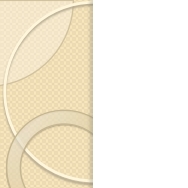 PO 2/ FiO 2 ratio ( P:F Ratio )
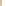  Gives understanding that the patients
OXYGENATION with respect to OXYGEN delivered
is more important than simply the PO 2 value.
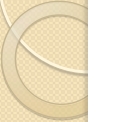 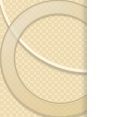 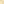 Example,
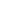 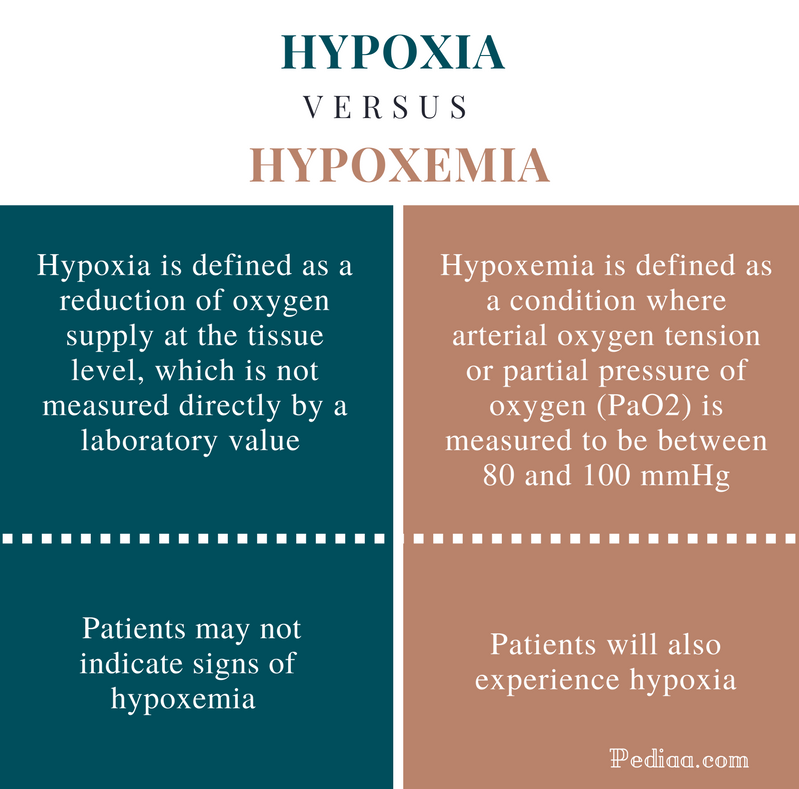 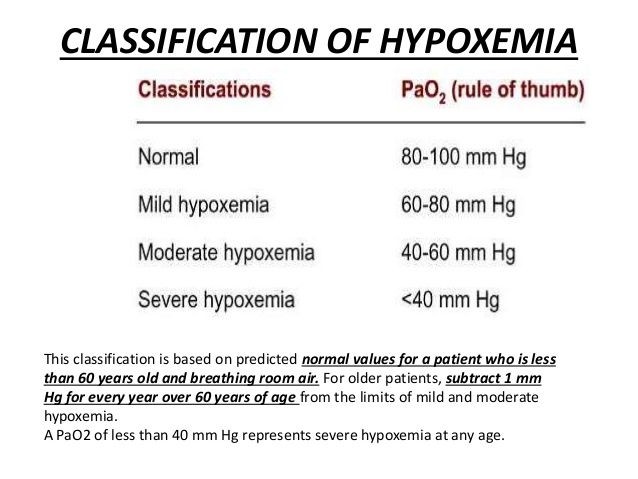 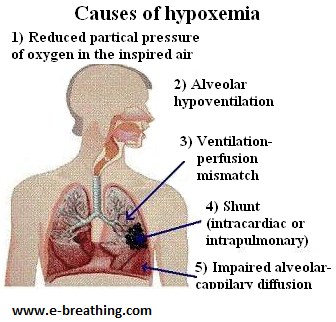 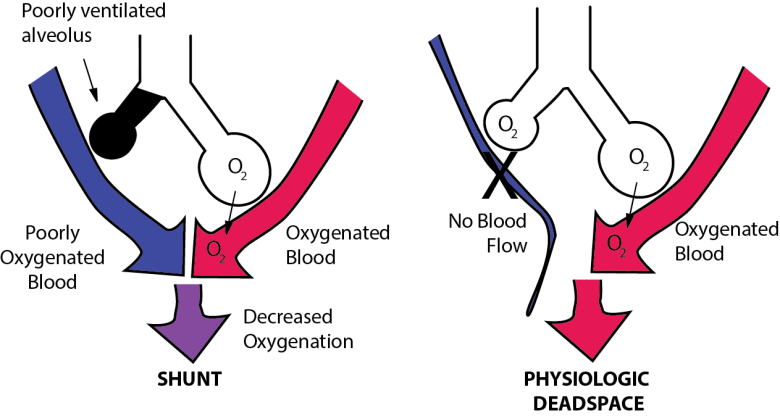 Shunt is perfusion of poorly ventilated alveoli. Physiologic dead space is ventilation of poor perfused alveoli.
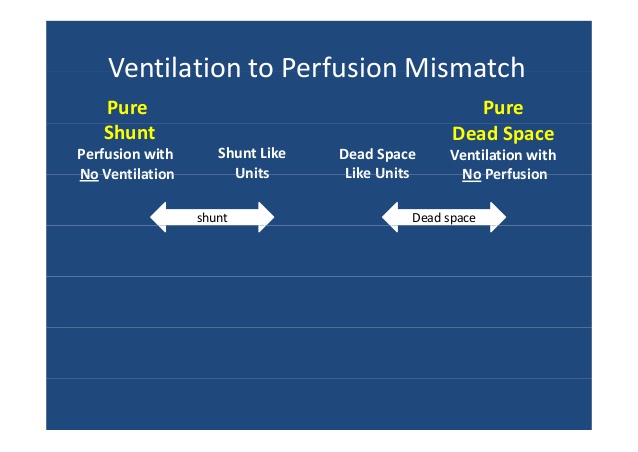 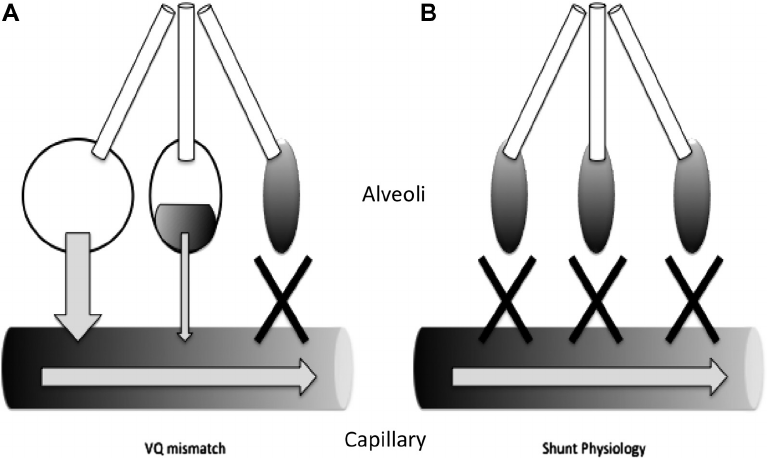 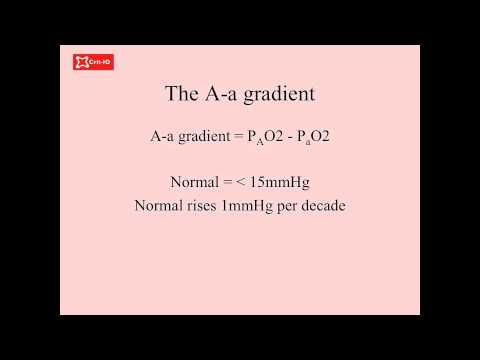 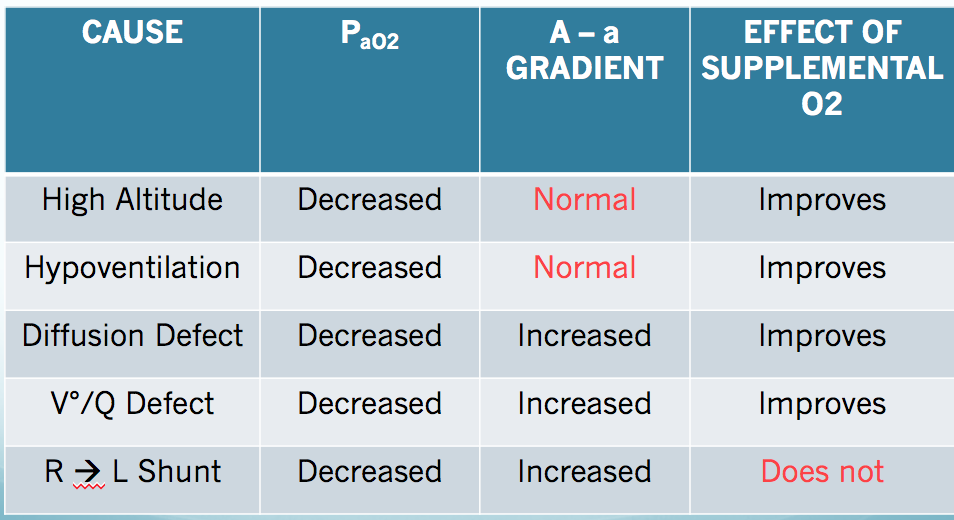 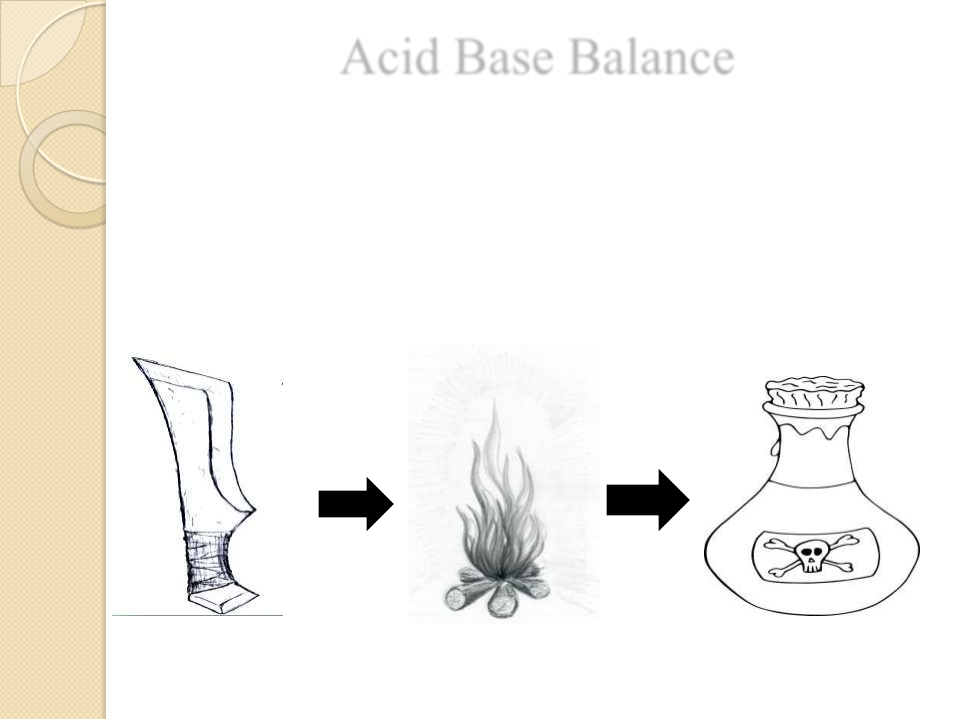 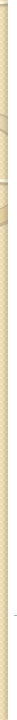 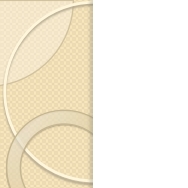 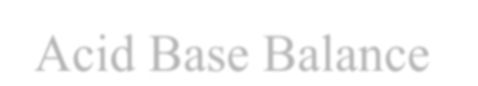 Acid Base Balance
A
+
 H ion concentration in the body is
precisely regulated
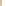 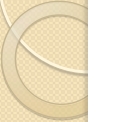 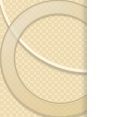 C
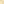 I
+
 The body understands the importance of H
and hence devised DEFENCES against any
change in its concentration-
D
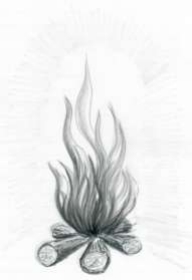 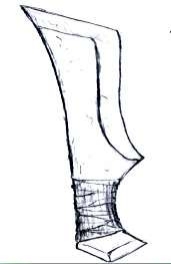 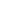 B
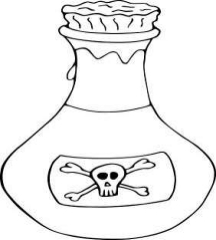 A
S
E
BICARBONATE
RESPIRATORY
RENAL
BUFFER SYSTEM
REGULATION
REGULATION
Acts in hours to days
Acts in few seconds
Acts in few minutes
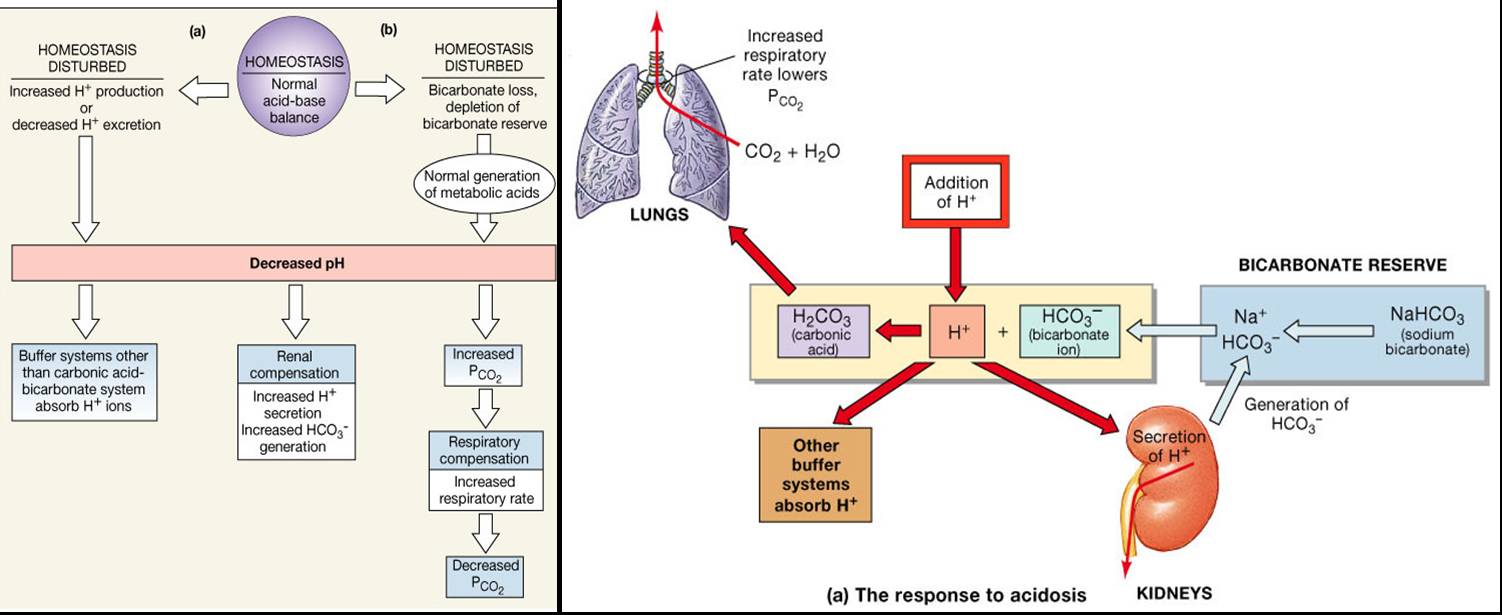 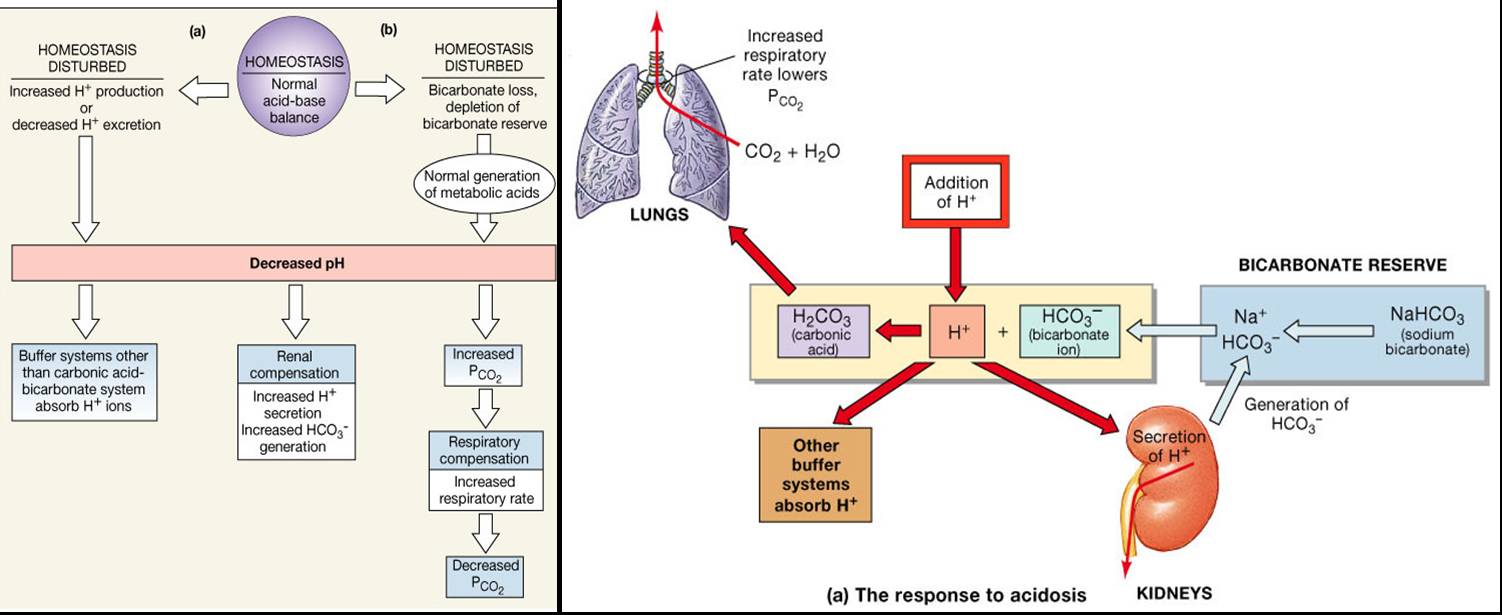 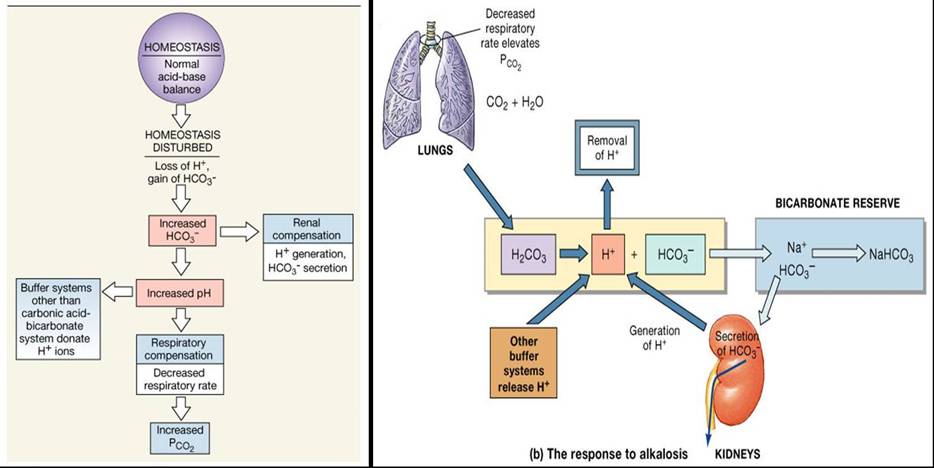 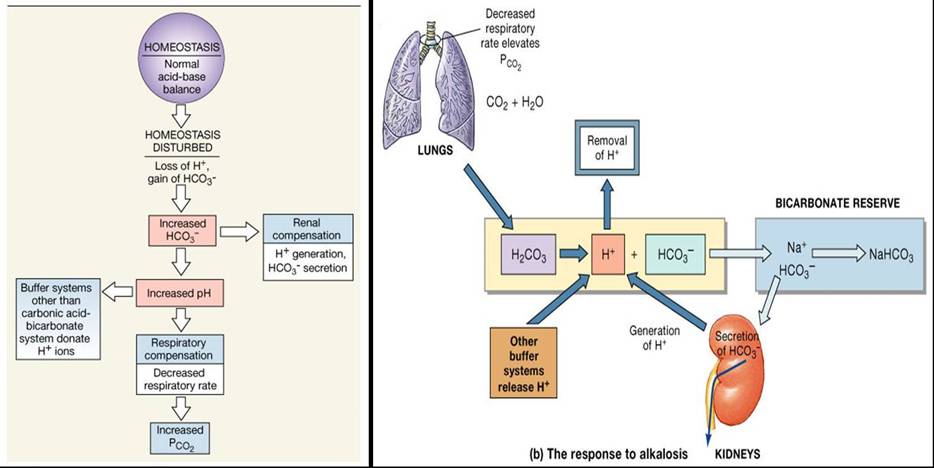 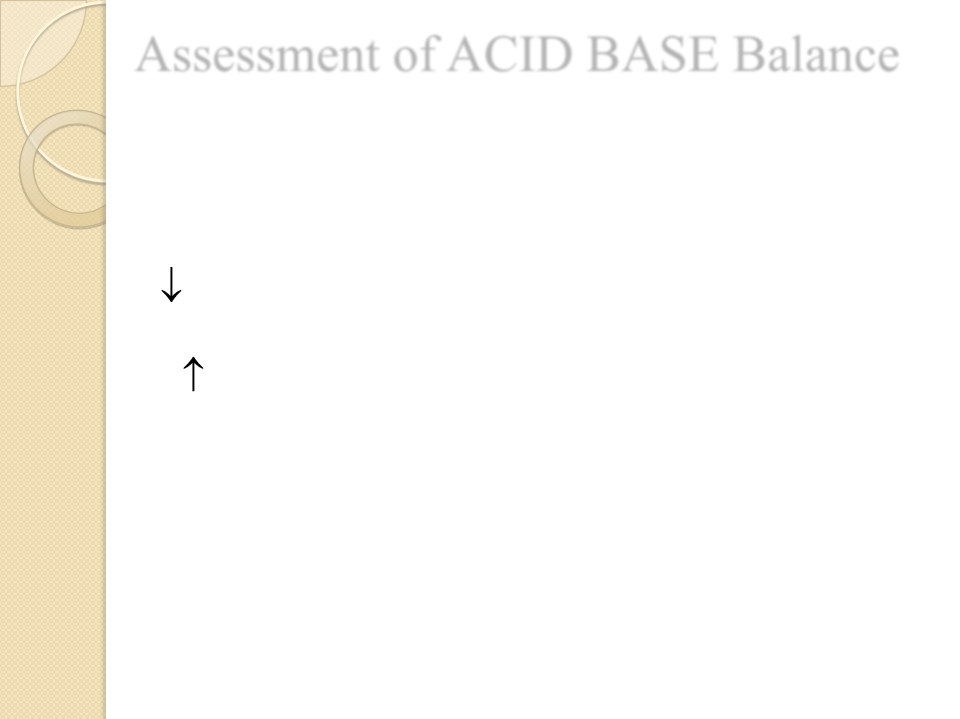 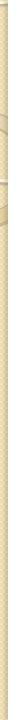 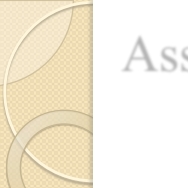 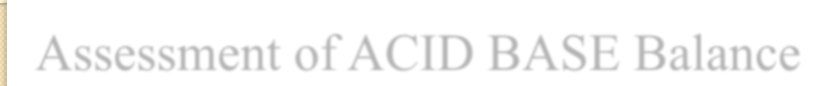 Assessment of ACID BASE Balance
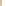 Definitions and Terminology
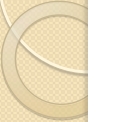 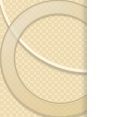 
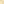  ACIDOSIS – presence of a process which tends to
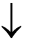 + -
pH by virtue of gain of H or loss of HCO 3
 ALKALOSIS – presence of a process which tends
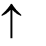 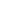 + -
to pH by virtue of loss of H or gain of HCO 3
If these changes, change pH, suffix ‘ emia ’ is added
 ACIDEMIA – reduction in arterial pH (pH<7.35)
 ALKALEMIA
– increase in arterial pH (pH>7.45)
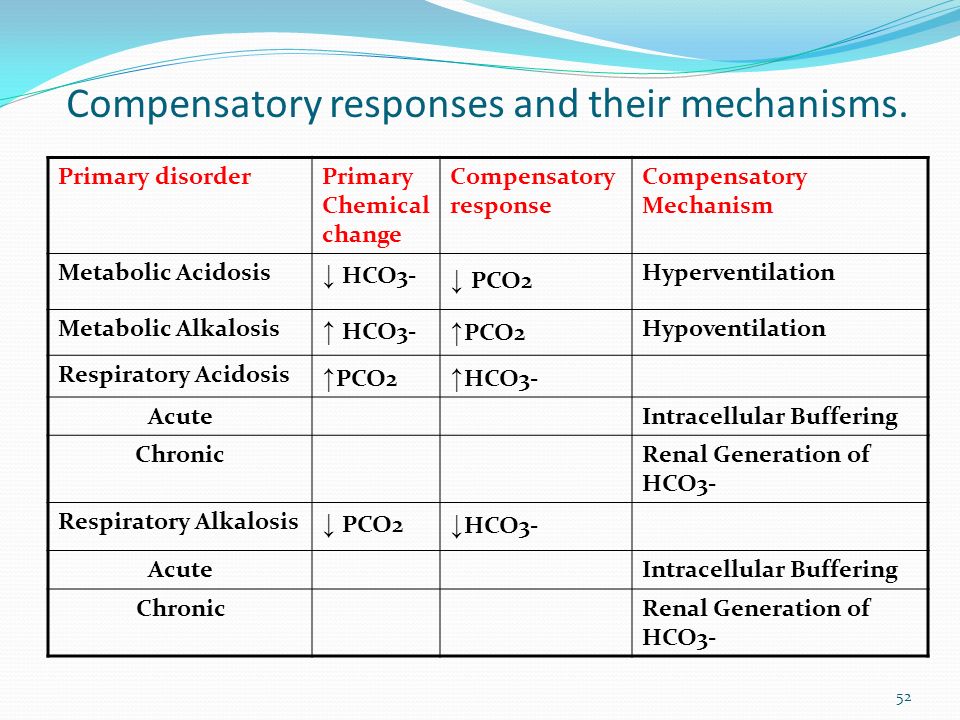 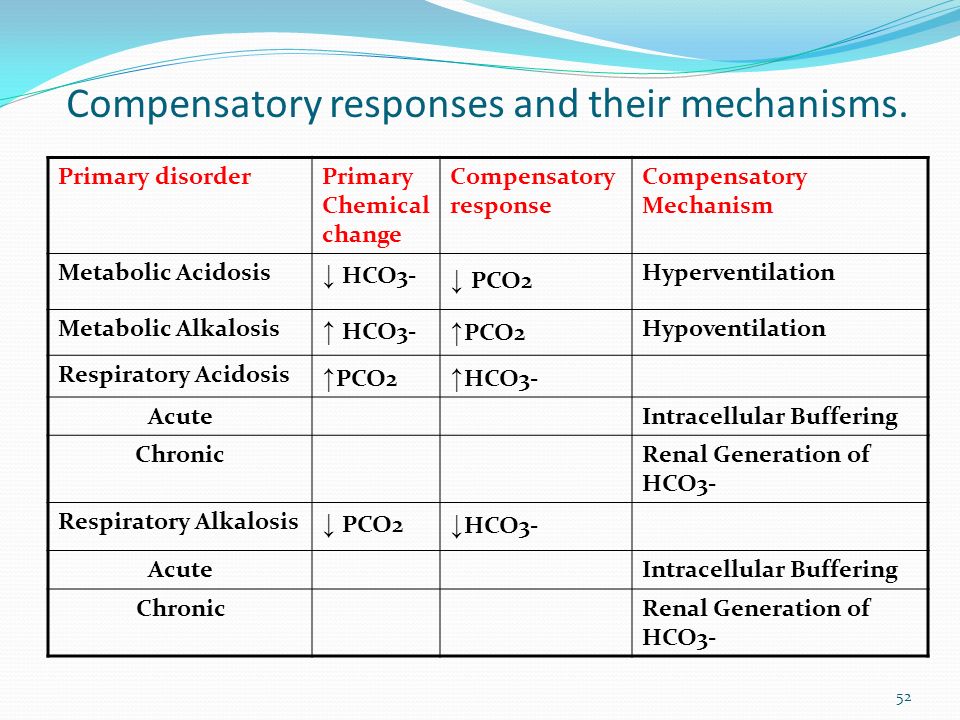 secretion
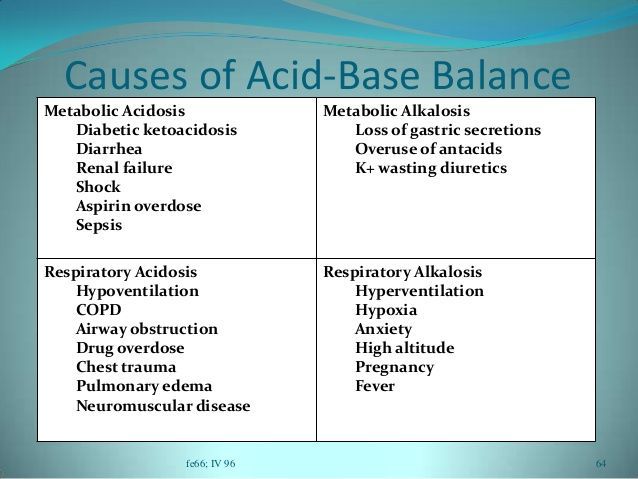 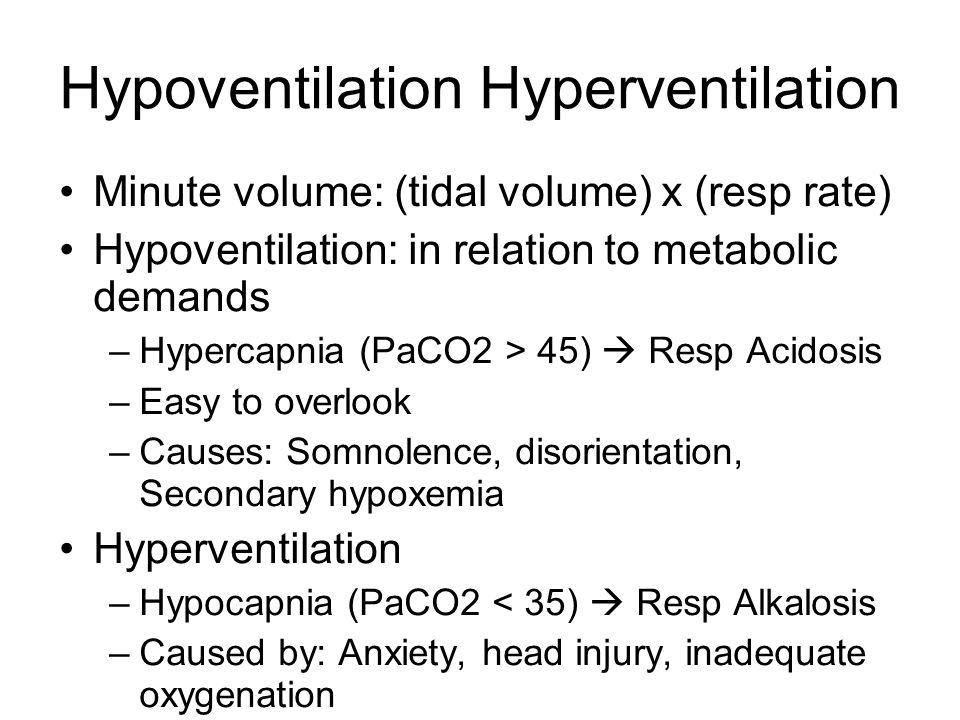 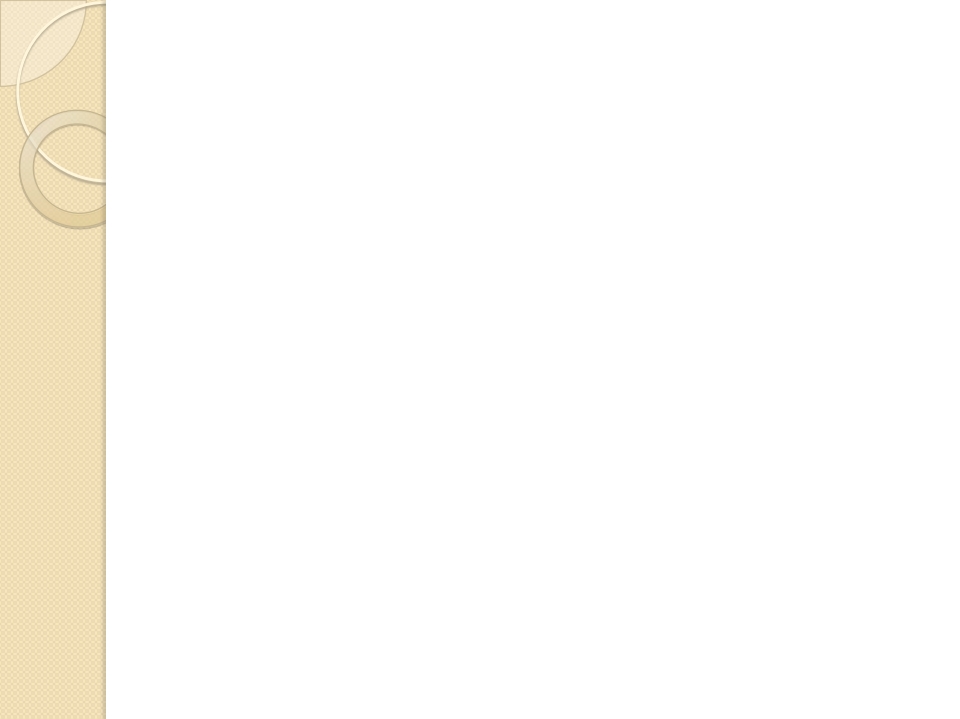 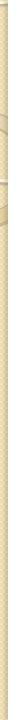 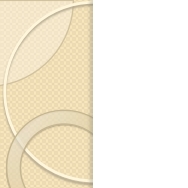 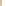 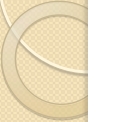 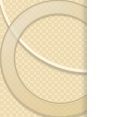 STEP WISE APPROACH
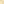 to
Interpretation Of
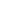 ABG reports
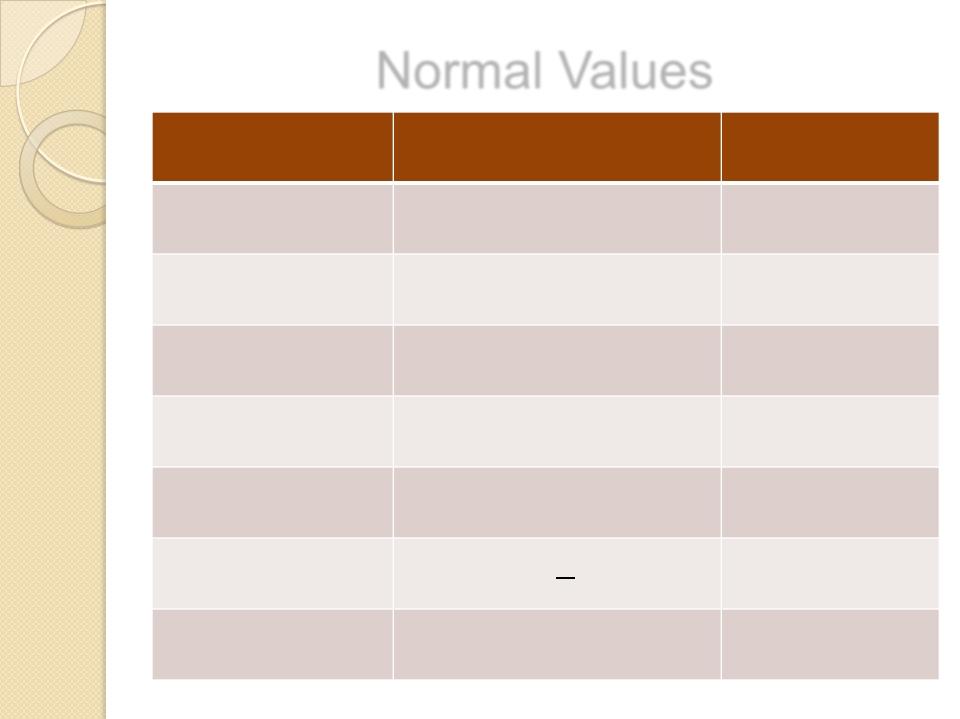 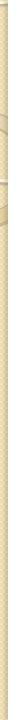 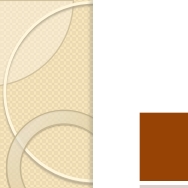 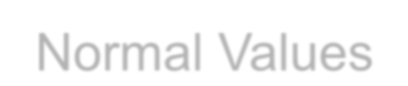 Normal Values
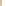 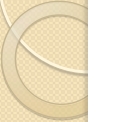 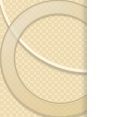 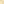 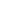 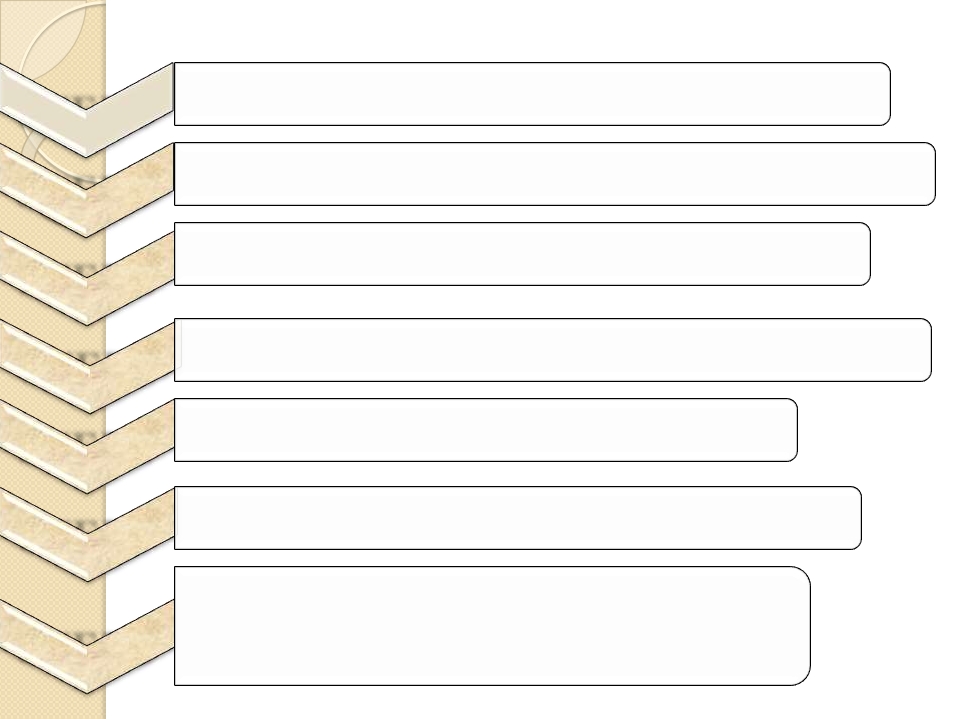 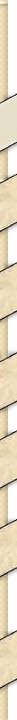 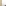 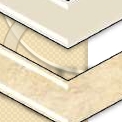 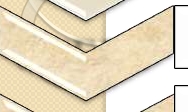 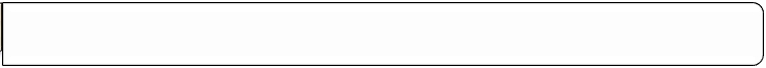 • ACIDEMIA or ALKALEMIA?
STEP 1
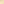 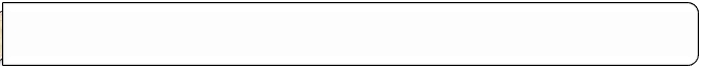 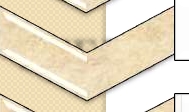 • RESPIRATORY or METABOLIC?
STEP 2
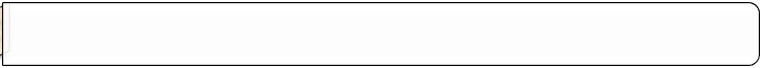 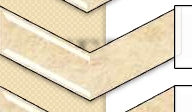 •Compensation or second acid/base disorder?
• If METABOLIC – ANION GAP?
STEP 3
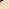 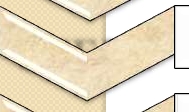 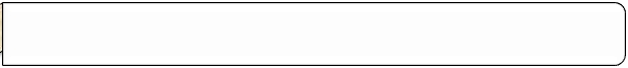 STEP 4
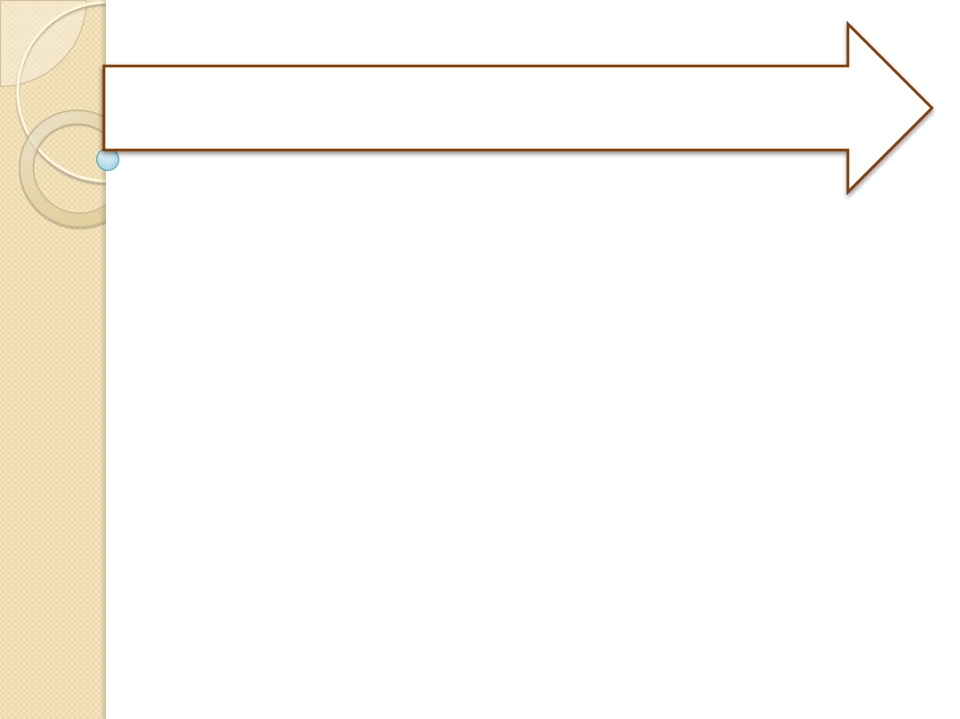 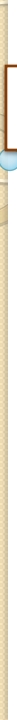 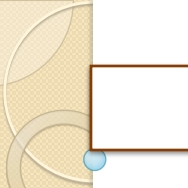 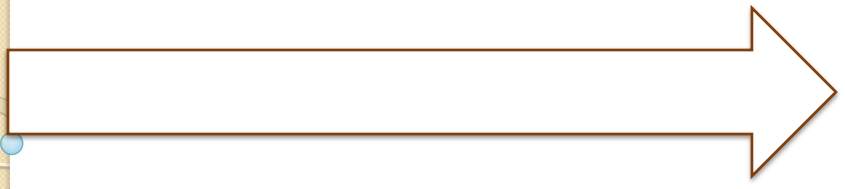 STEP 1
ACIDEMIA OR ALKALEMIA?
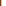 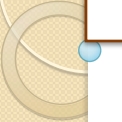 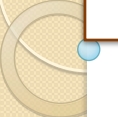 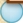 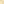  Look at pH
<7.35 - acidemia
>7.45 – alkalemia
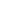 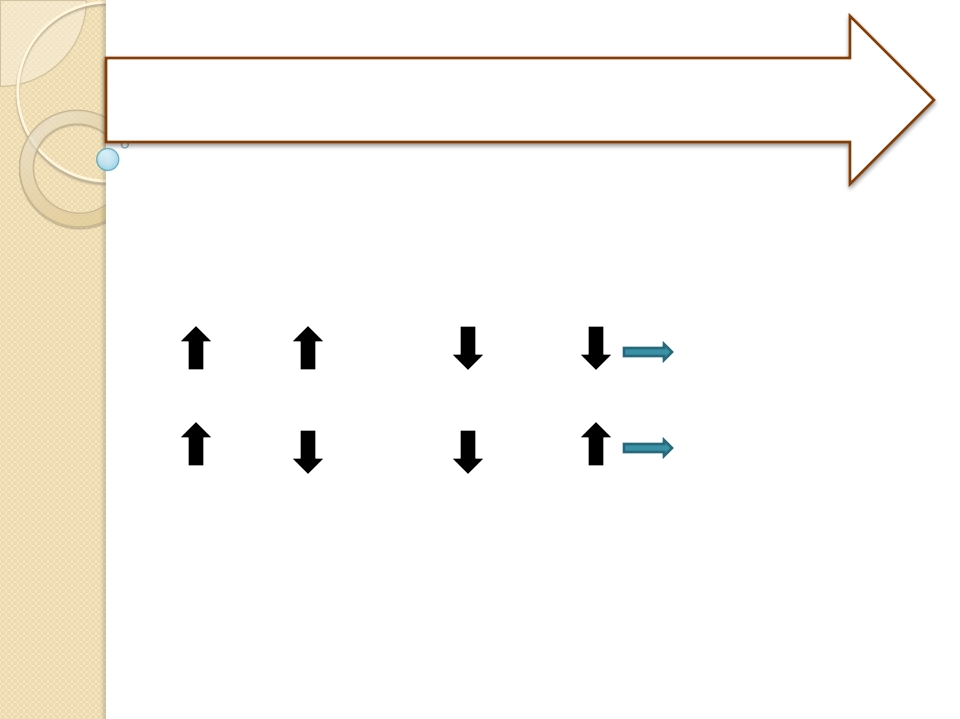 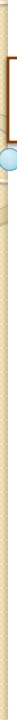 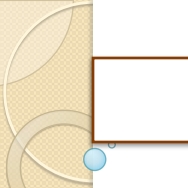 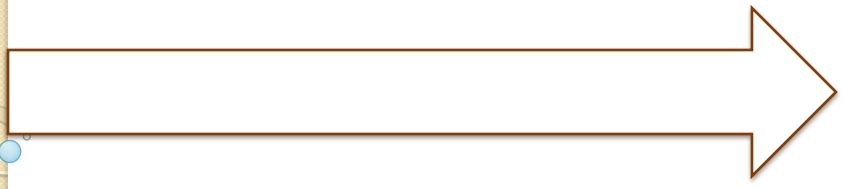 RESPIRATORY or METABOLIC?
STEP 2
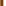 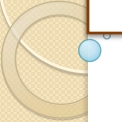 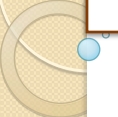 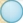 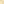 IS PRIMARY DISTURBANCE RESPIRATORY OR
METABOLIC?
 pH
PCO 2 or
pH
PCO 2
METABOLIC
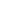  pH
PCO 2 or pH
PCO 2
RESPIRATORY
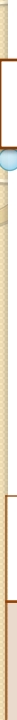 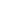 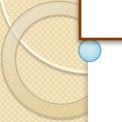 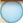 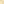 Compensation/Mixed?
STEP 3
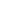 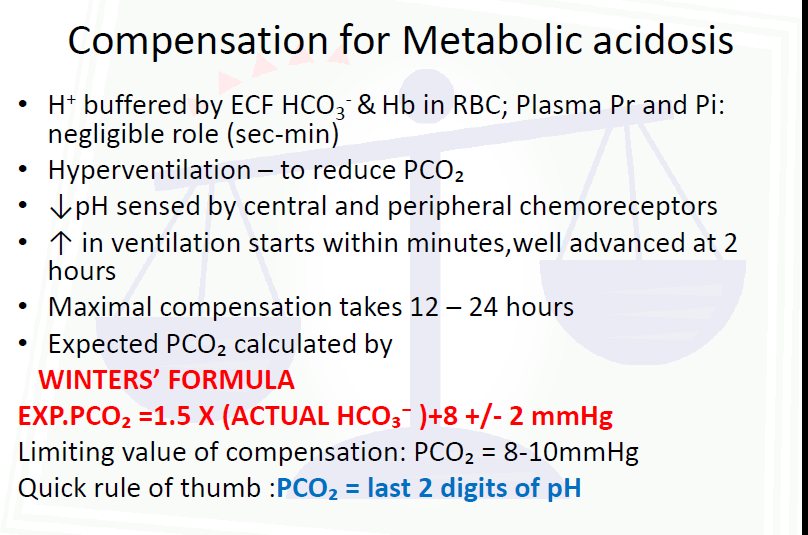 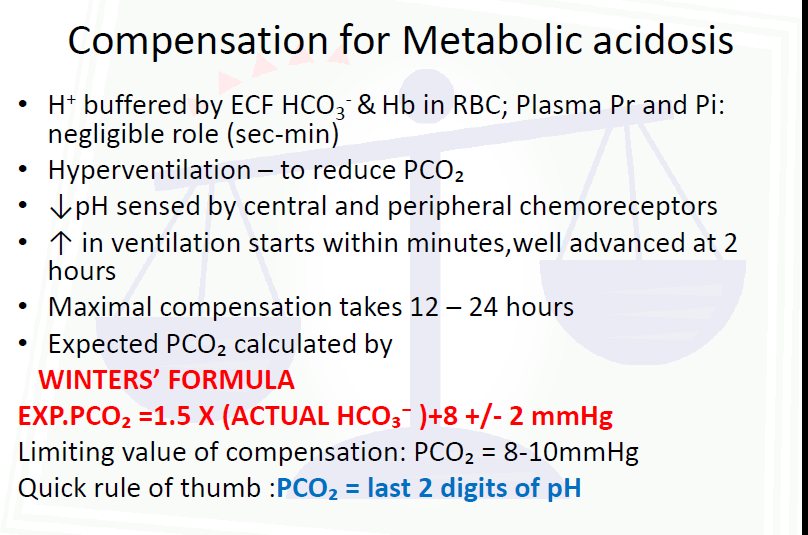 For any metabolic disorder
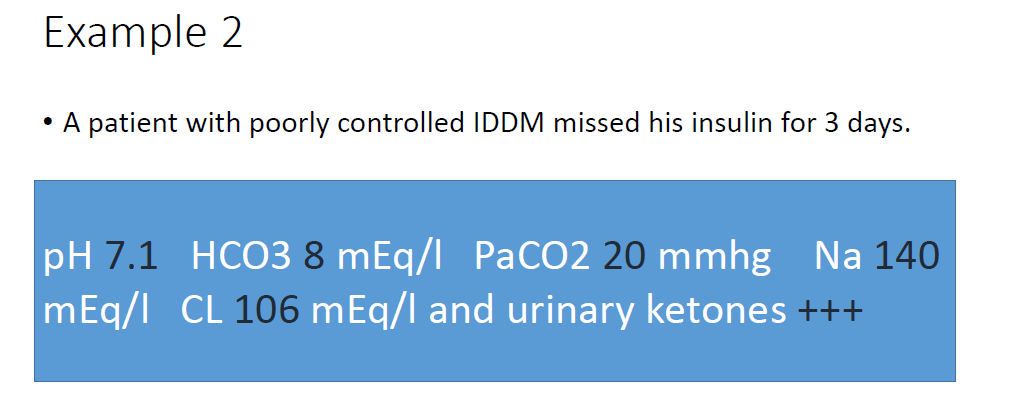 Analysis
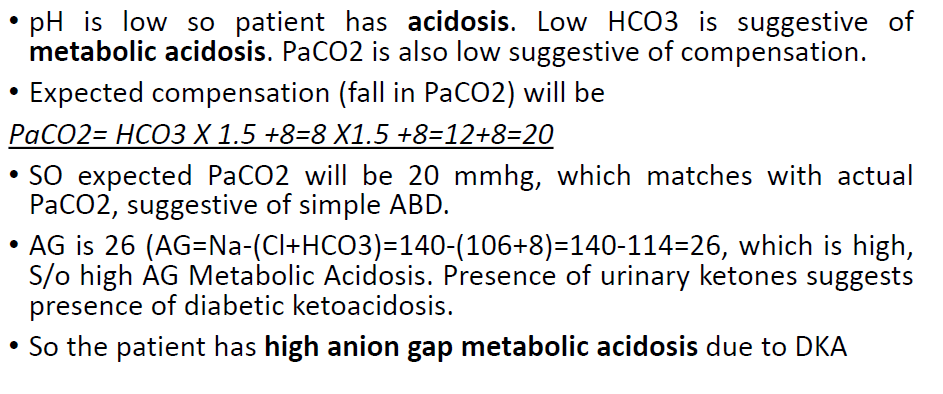 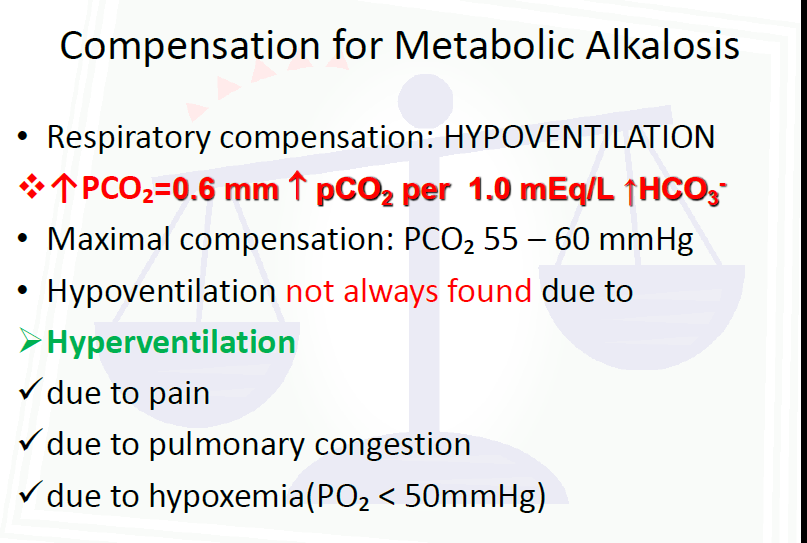 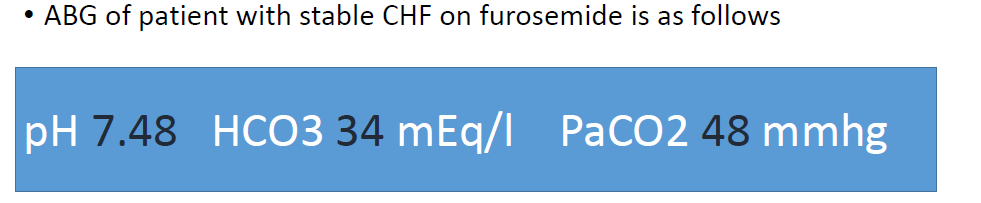 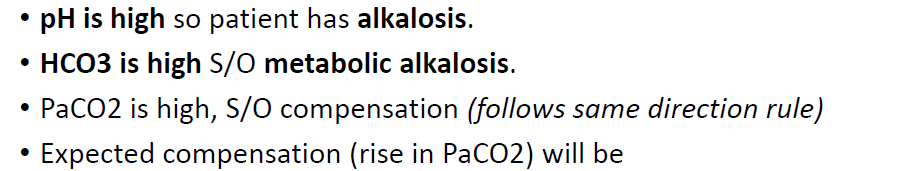 Every 1 mEq change in Hco3 will change PaCo2   0.6 (OR 0.7) 
Change in Hco3 = 34-24 = 10 mEq/L
So,Change in PaCo2 = 40 + (10x 0.6) = 46 mmHg, which almost matches with actual PaCO2 which is 48 mEq/L, Suggestive of simple ABD.

• So patient has primary metabolic alkalosis due to diuretics.
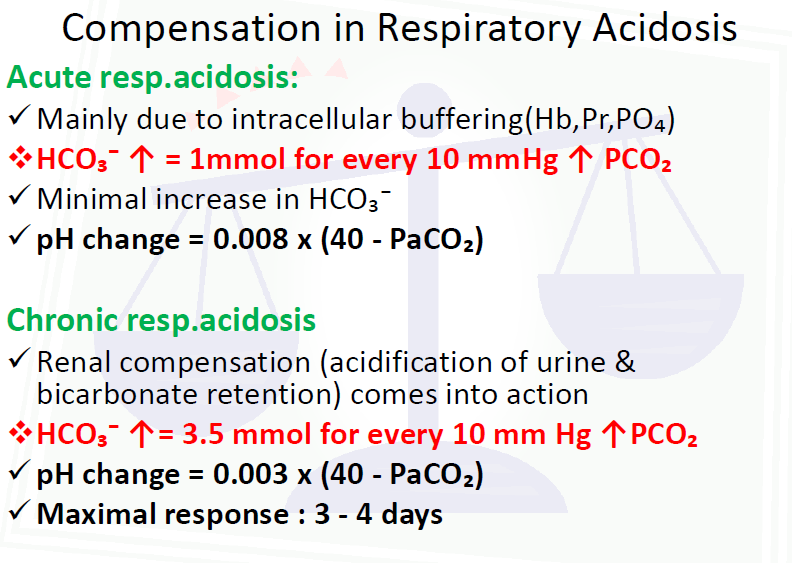 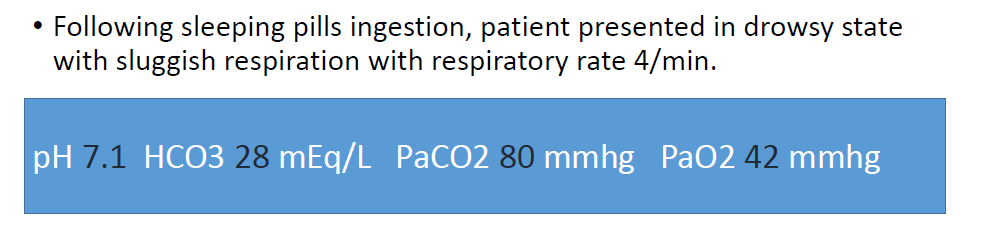 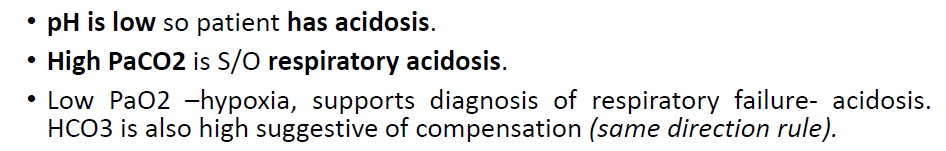 Is it Acute OR chronic respiratory disorder???
Acute: Every  10  mmHg change in PaCo2 leads to change pH  0.08.
 Chronic: Every  10  mmHg change in PaCo2 leads to change pH  0.03.

Δ pH = 7.4 – 7.1 = 0.3………. So It is Acute Disorder
Expected Hco3  :  Every   Co2  (10 mmHg)  leads to    Hco3   ( 1 mEq )
                              =  24 + 4 = 28 mEq/ L  which matches with actual HCO3,    
                              which is 28mEq/l, suggestive of simple ABD.

• So, the patient has primary respiratory acidosis due to respiratory failure, due to sleeping pills.
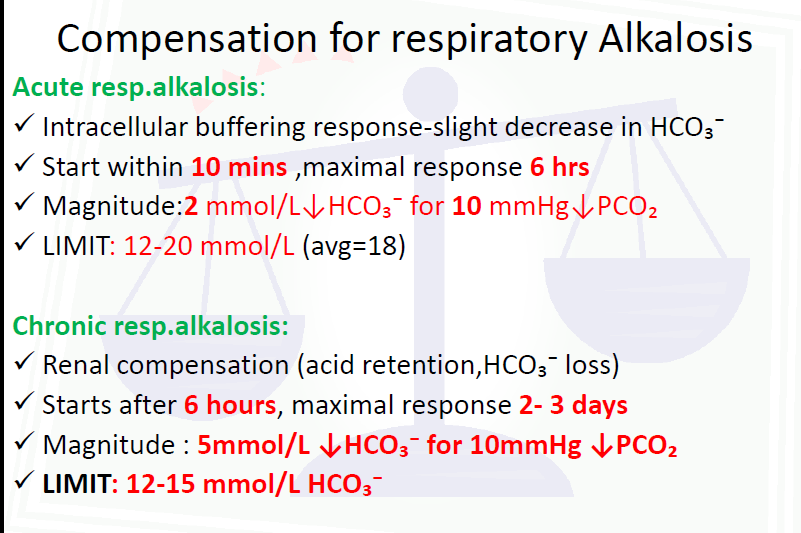 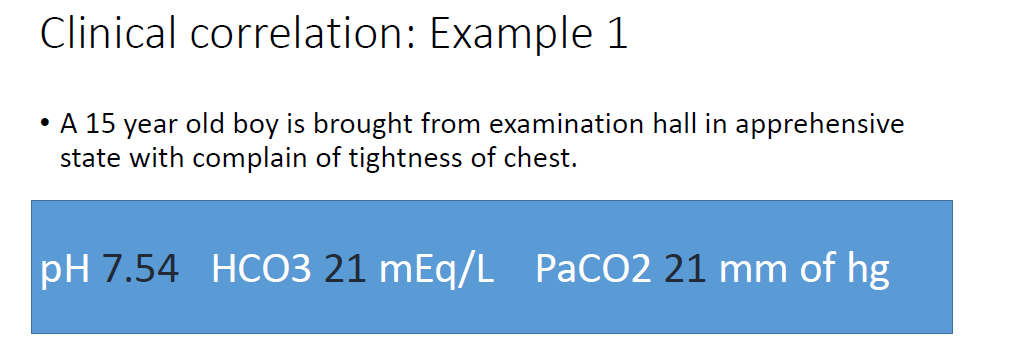 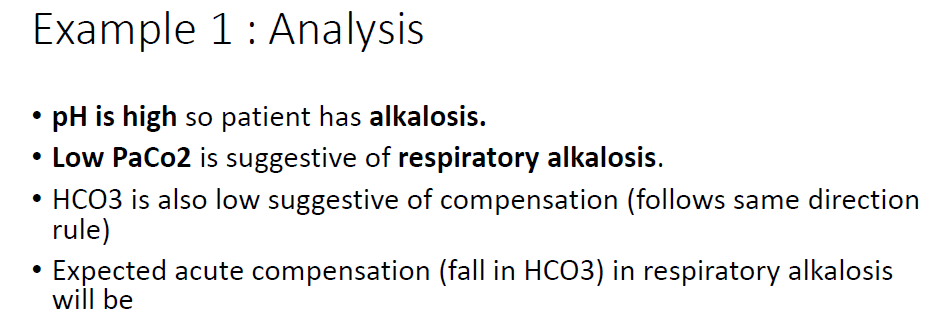 Is it Acute OR chronic respiratory disorder???
Acute: Every  10  mmHg change in PaCo2 leads to change pH  0.08.
 Chronic: Every  10  mmHg change in PaCo2 leads to change pH  0.03.

Δ pH = 7.54 – 7.40 = 0.14………. So It is Acute Disorder
Expected Hco3  :  Every ↓ Co2  (10 mmHg)  leads to ↓ Hco3   ( 2 mEq )
                              =  24 – 4 = 20 mEq/ L  which almost matches with actual HCO3,    
                              which is 21 mEq/l, suggestive of simple ABD.

• So the patient has primary respiratory alkalosis due to anxiety.
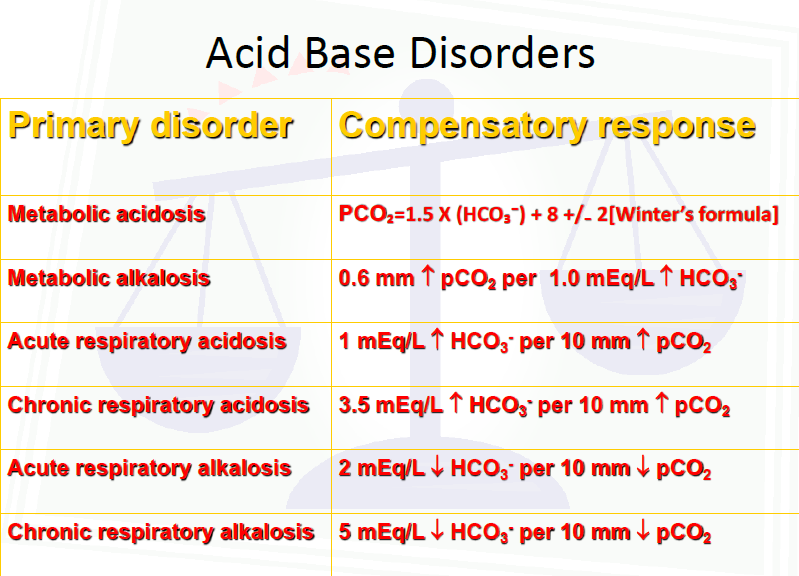 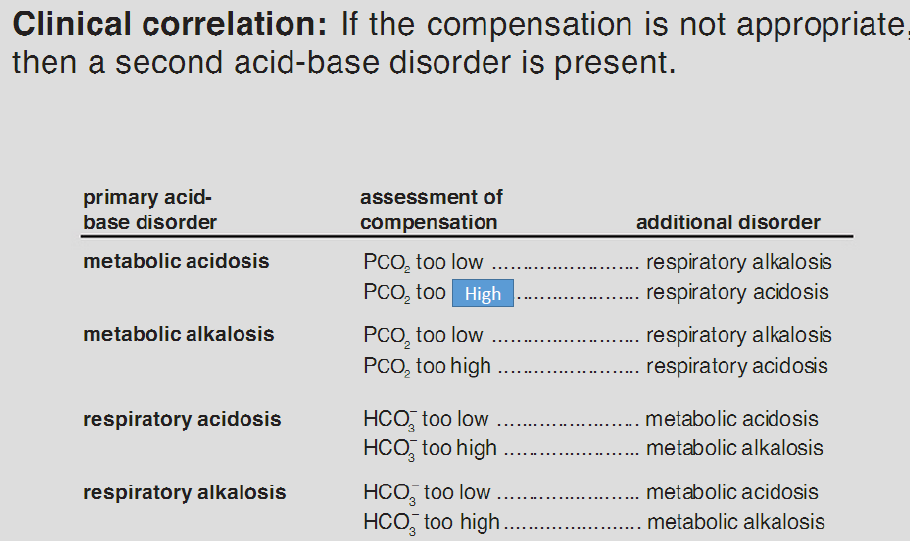 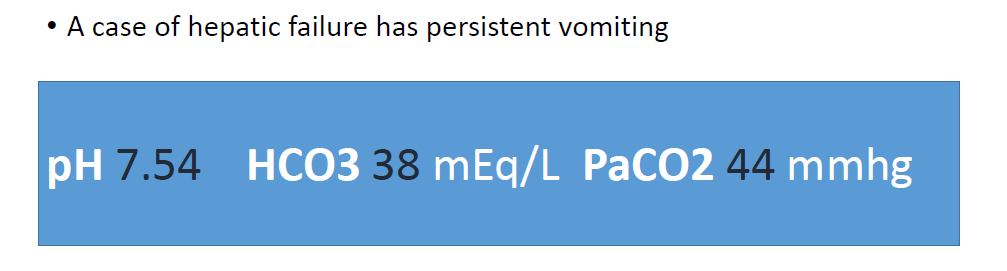 pH is high so patient has alkalosis. HCO3 is high S/O metabolic alkalosis (due to vomiting). PaCO2 is high suggestive of compensation (follows same direction rule)

• Expected compensation (rise in PaCO2) will be
Rise in PaCO2= 0.6 X rise in HCO3= 0.6 X (38-24) =0.6 X14=8.4
• So expected PaCO2 will be 40+8.4 =48.4 mmhg. But actual value of PaCO2 is lesser than expected PaCO2 (44 vs 48.4 mmhg) which suggests presence of additional respiratory alkalosis (hepatic failure can cause respiratory alkalosis).

• So, patient has mixed disorder, metabolic alkalosis with respiratory alkalosis.
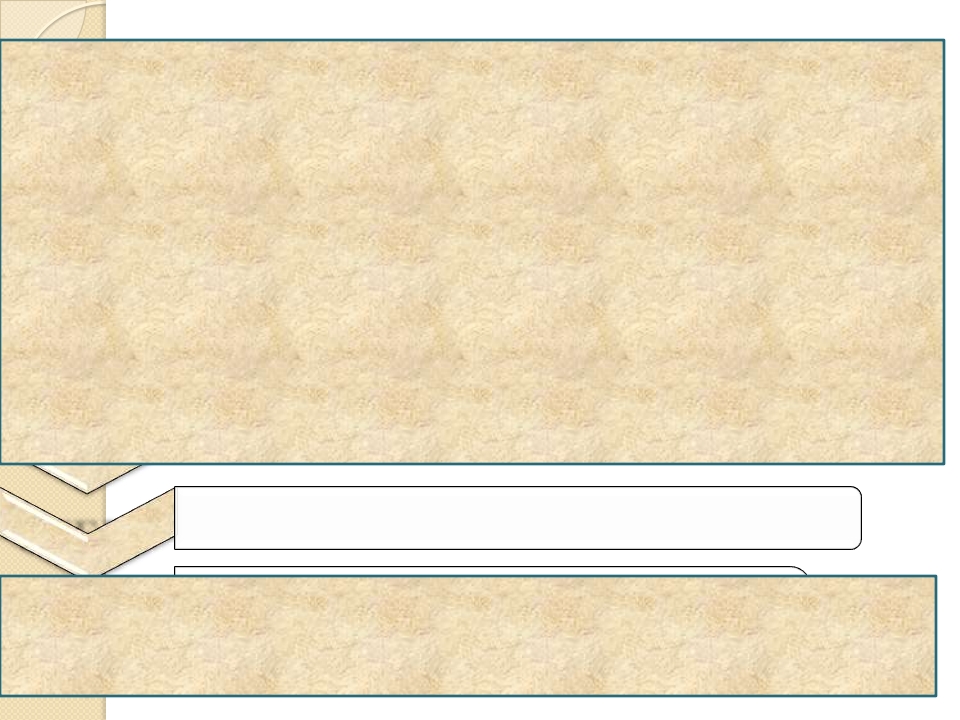 STEP 4
• If METABOLIC – ANION GAP?
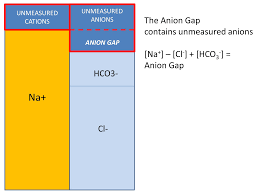 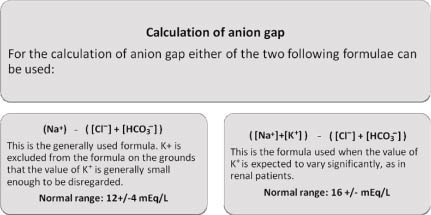 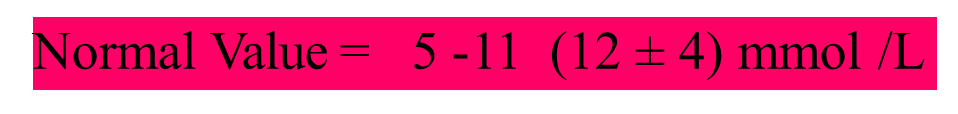 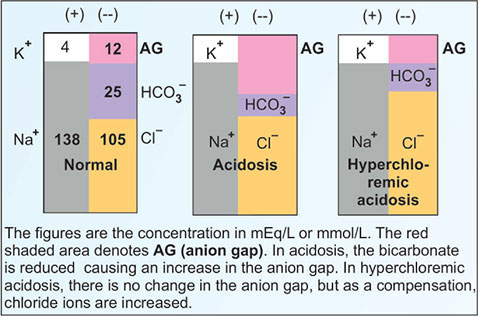 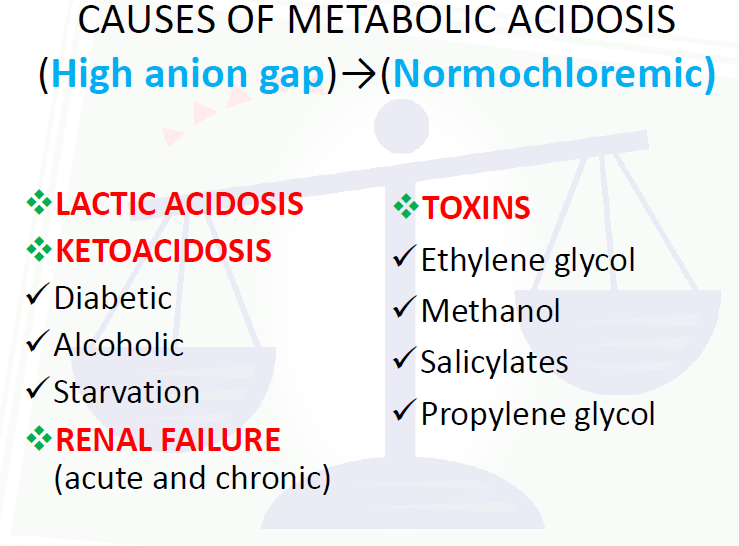 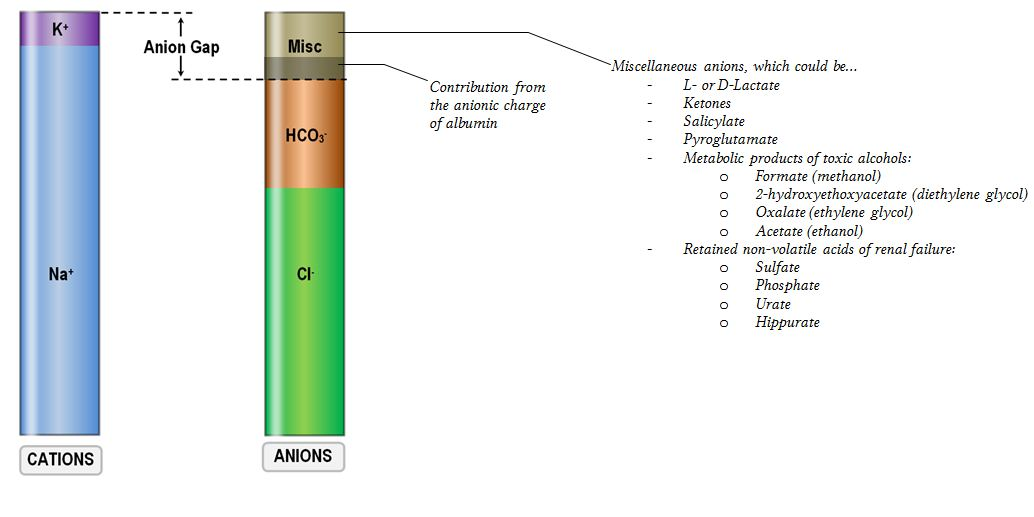 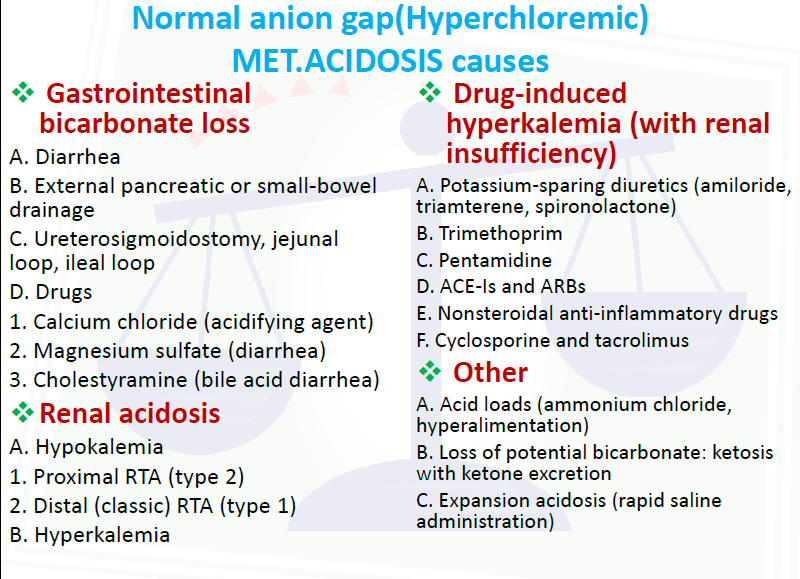 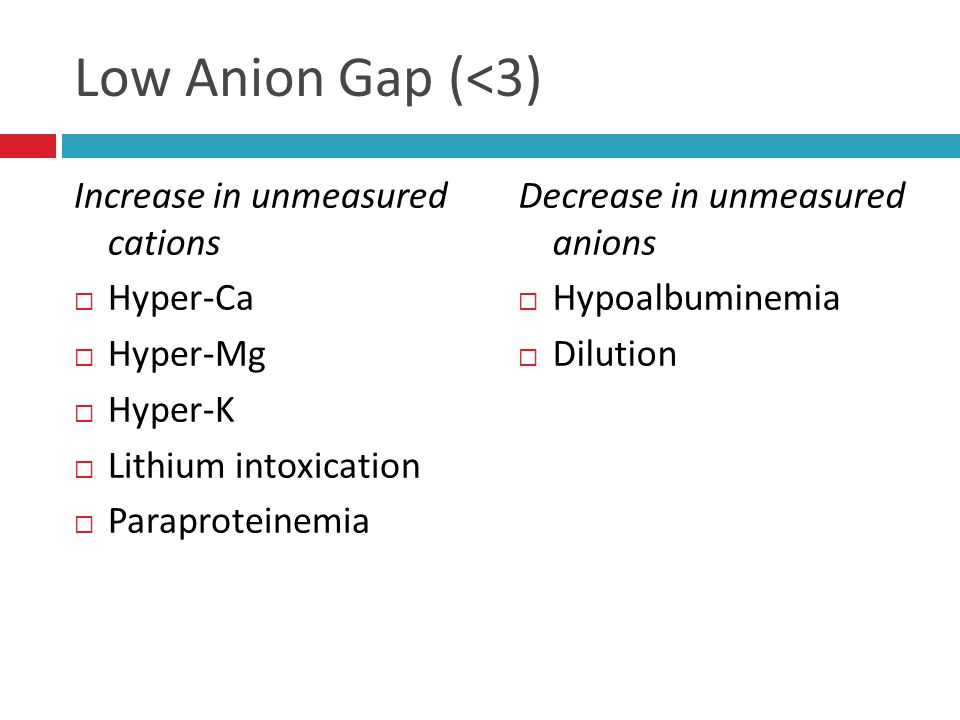 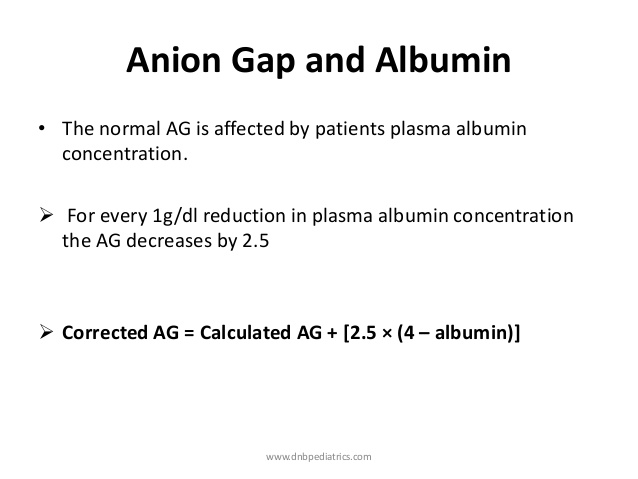 GAP-GAP
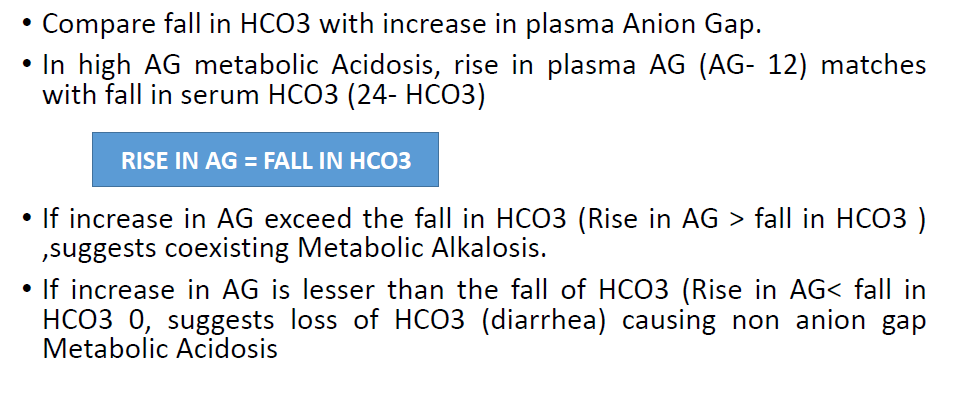 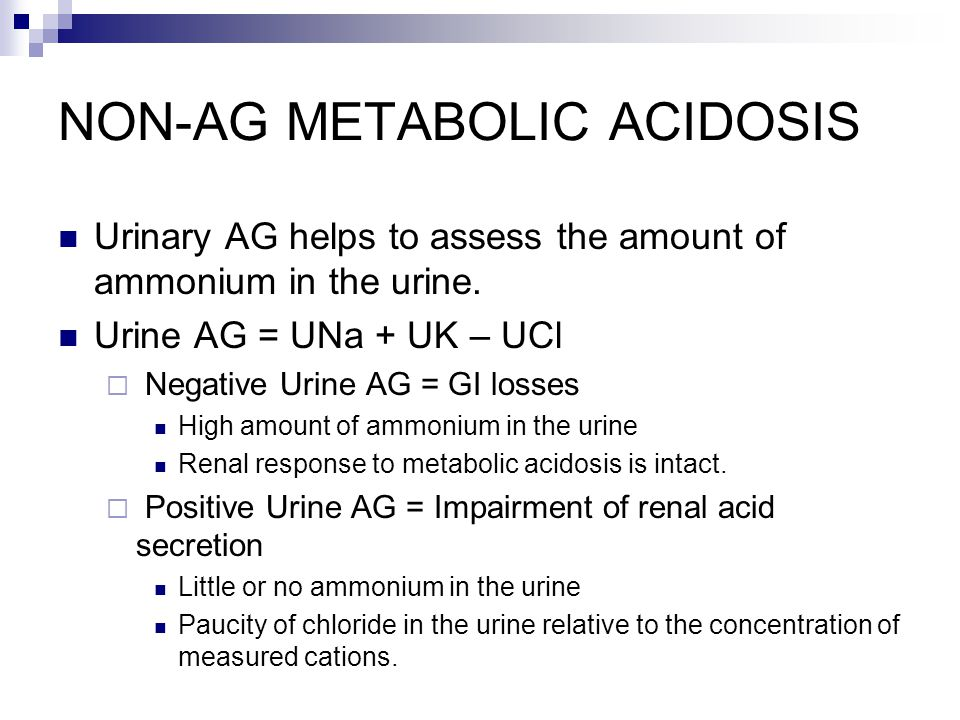 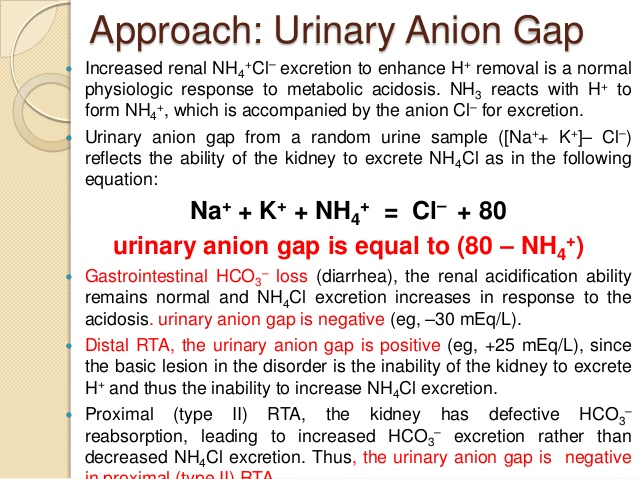 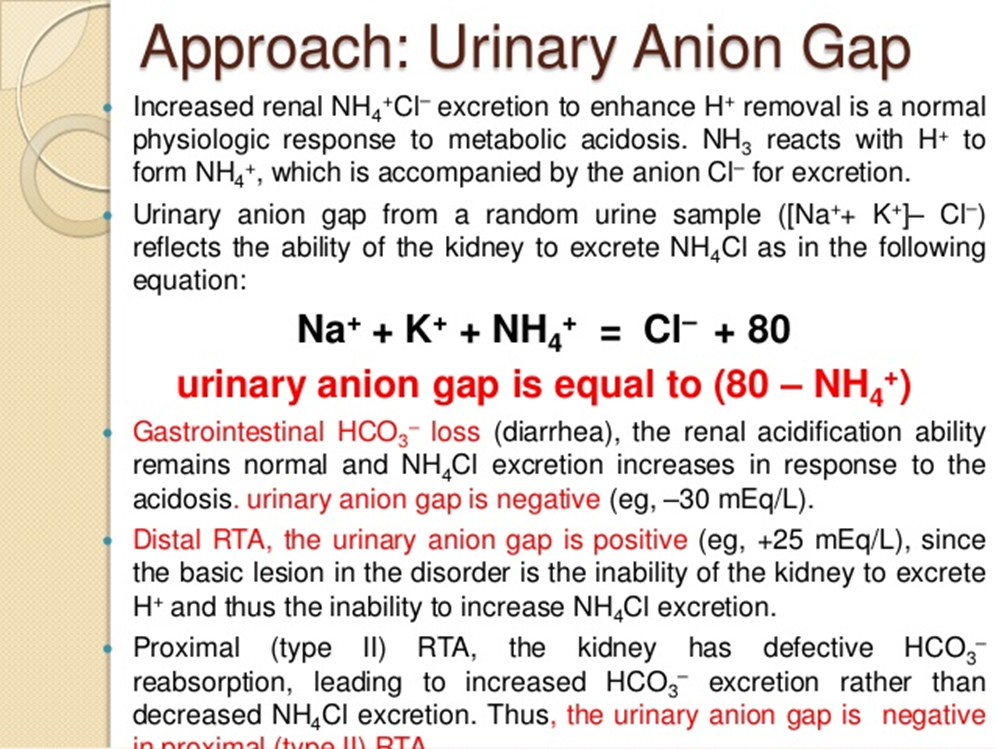 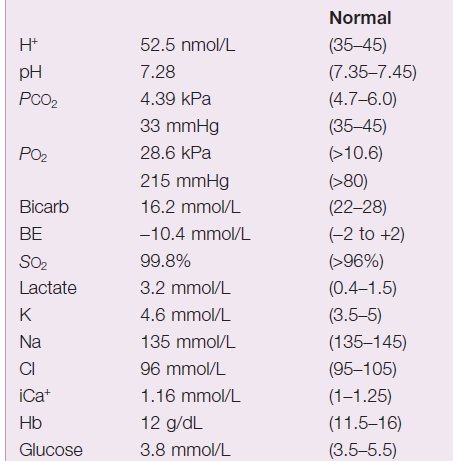 On 10 liters o2 simple face mask
1. Metabolic acidosis.2. Expected PaCo2 = (1.5 x Hco3)+ 8                                  = 32Actual Paco2 = 33 mmHg, So it is metabolic acidosis compensated by respiratory alkalosis
3. Anion gap = (Na+K)- (Hco3 +Cl) = 27.4, So High anion gap metabolic acidosis. 
4. Rise in AG= 27.4 -12 =15.4
     Fall of Hco3 = 24- 16.2 = 7.8, So
Gap-Gap = Rise in AG - Fall of Hco3 
                 = 7.6  , So there is associated metabolic alkalosis
Diagnosis is  High anion gap  metabolic acidosis combined with metabolic alkalosis
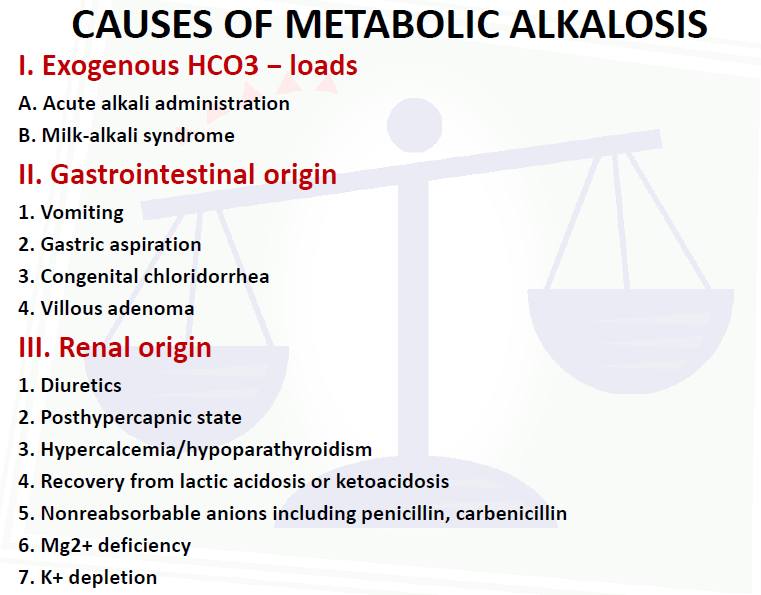 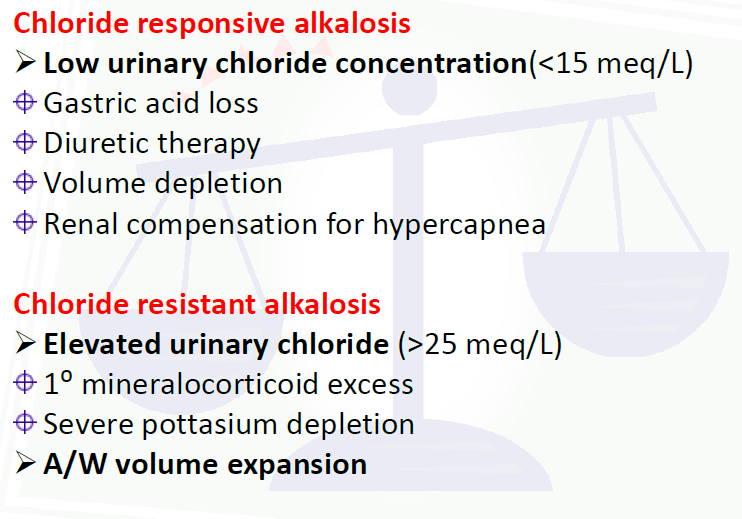 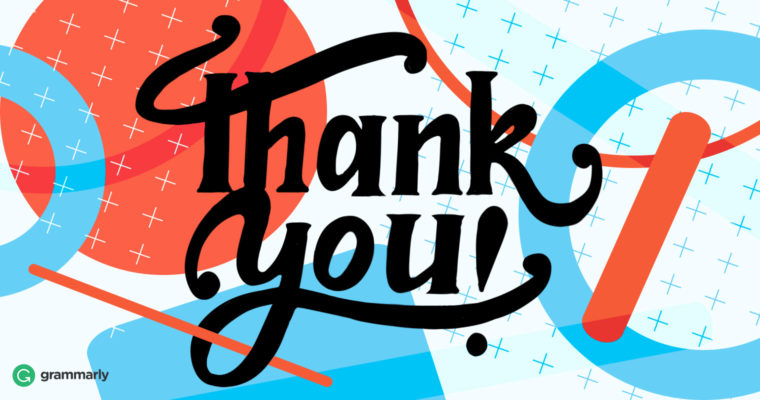